SharpLeafFlowing automated reports to paper
Nicolas Delcros
The SharpPlot package
Publication-quality automated graphics
Output formats : PS, EPS, PDF, SVG, EMF*, PNG*, BMP*, GIF*
Forward-going state machine
PostScript-oriented
Not restricted by OO model
Cross-Platform
.Net Assembly and APL workspace
SharpLeaf
Page-based reporting tool
Typographic and tabulation engine
Width-constrained downward flow

Alpha version as of SharpPlot v2.70
Official release at v3.00 (end of 2015)
Document and Page Layout
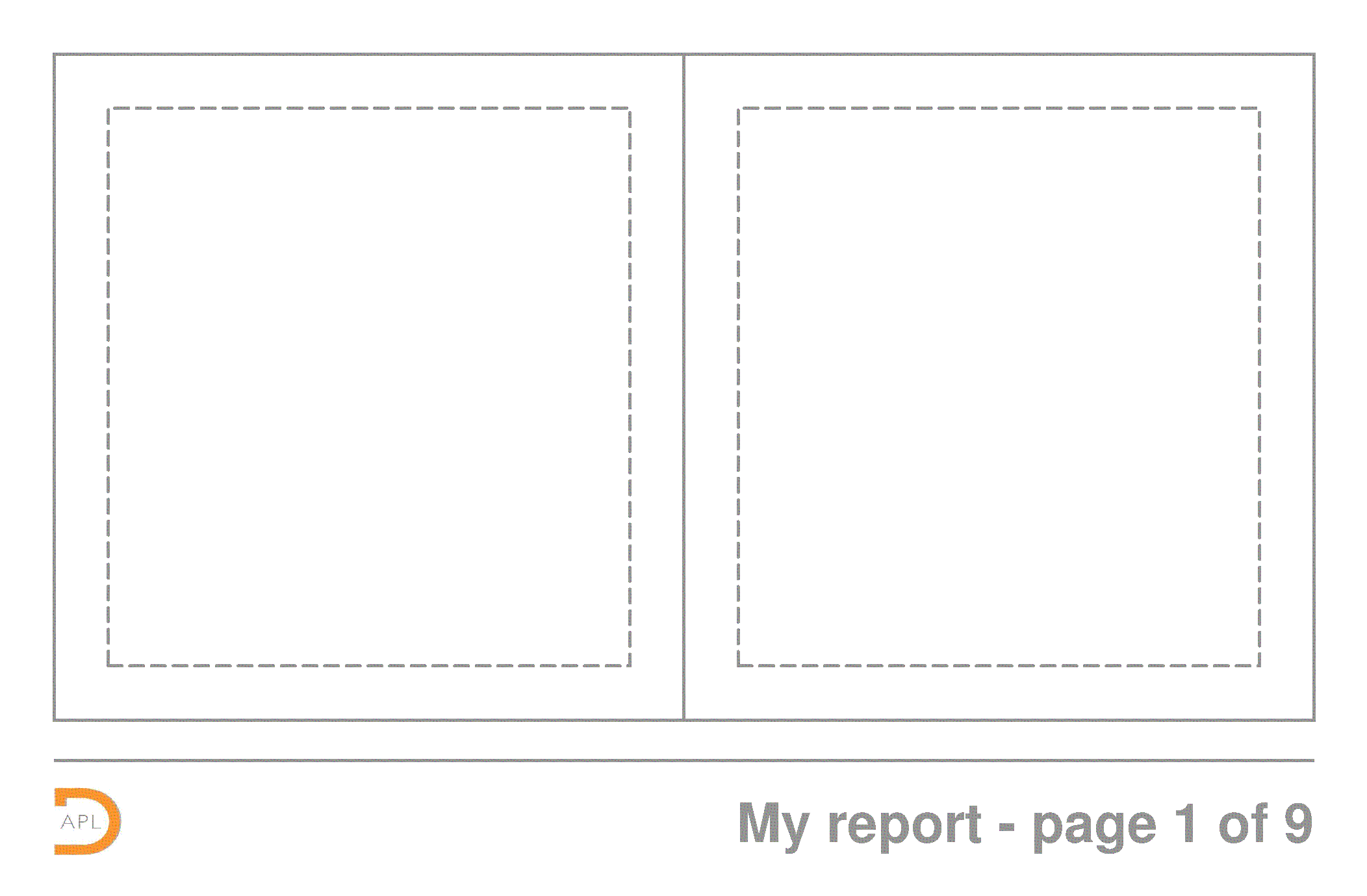 Paper Size and Fill
Document and Page Layout
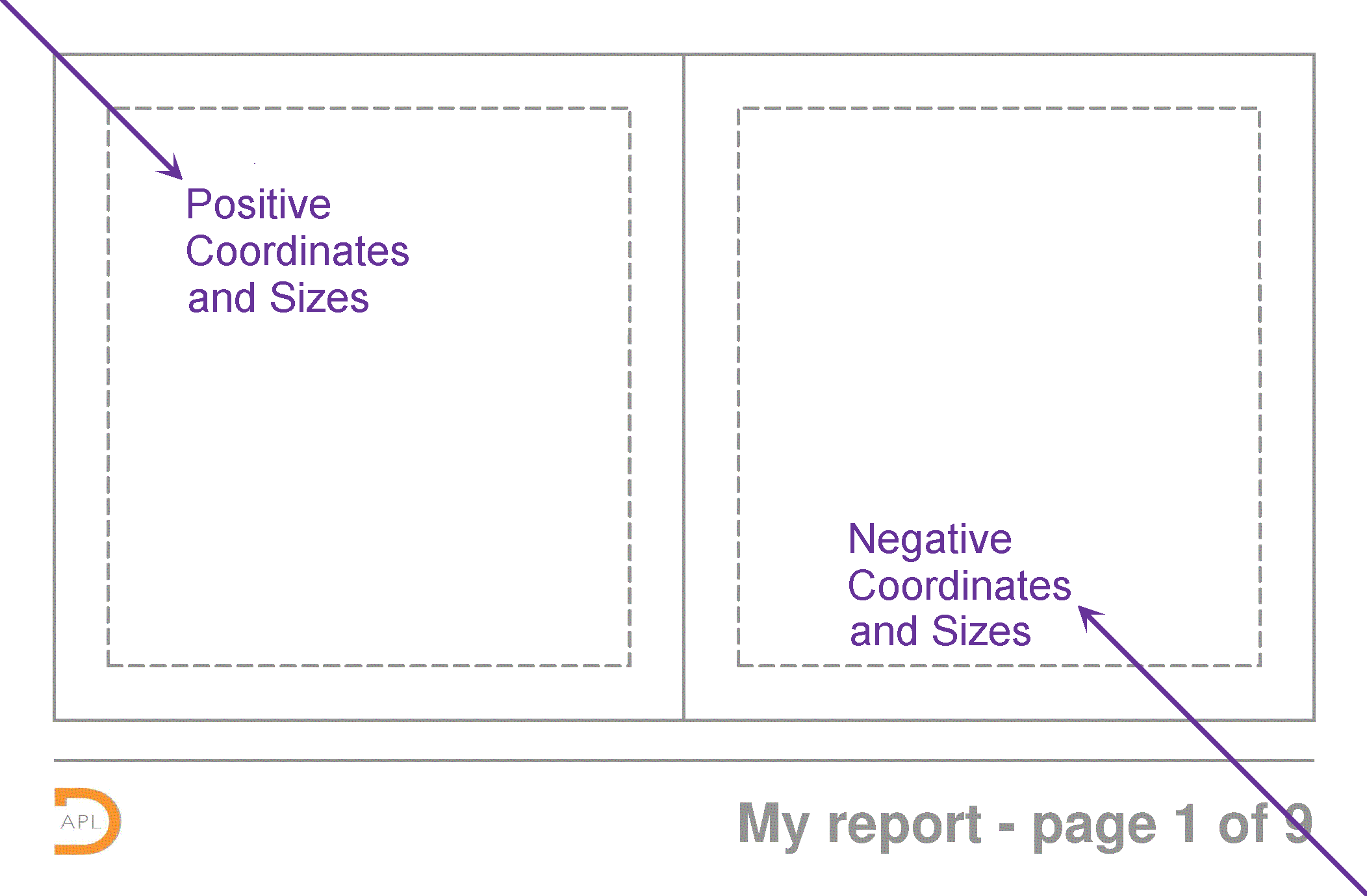 Document and Page Layout
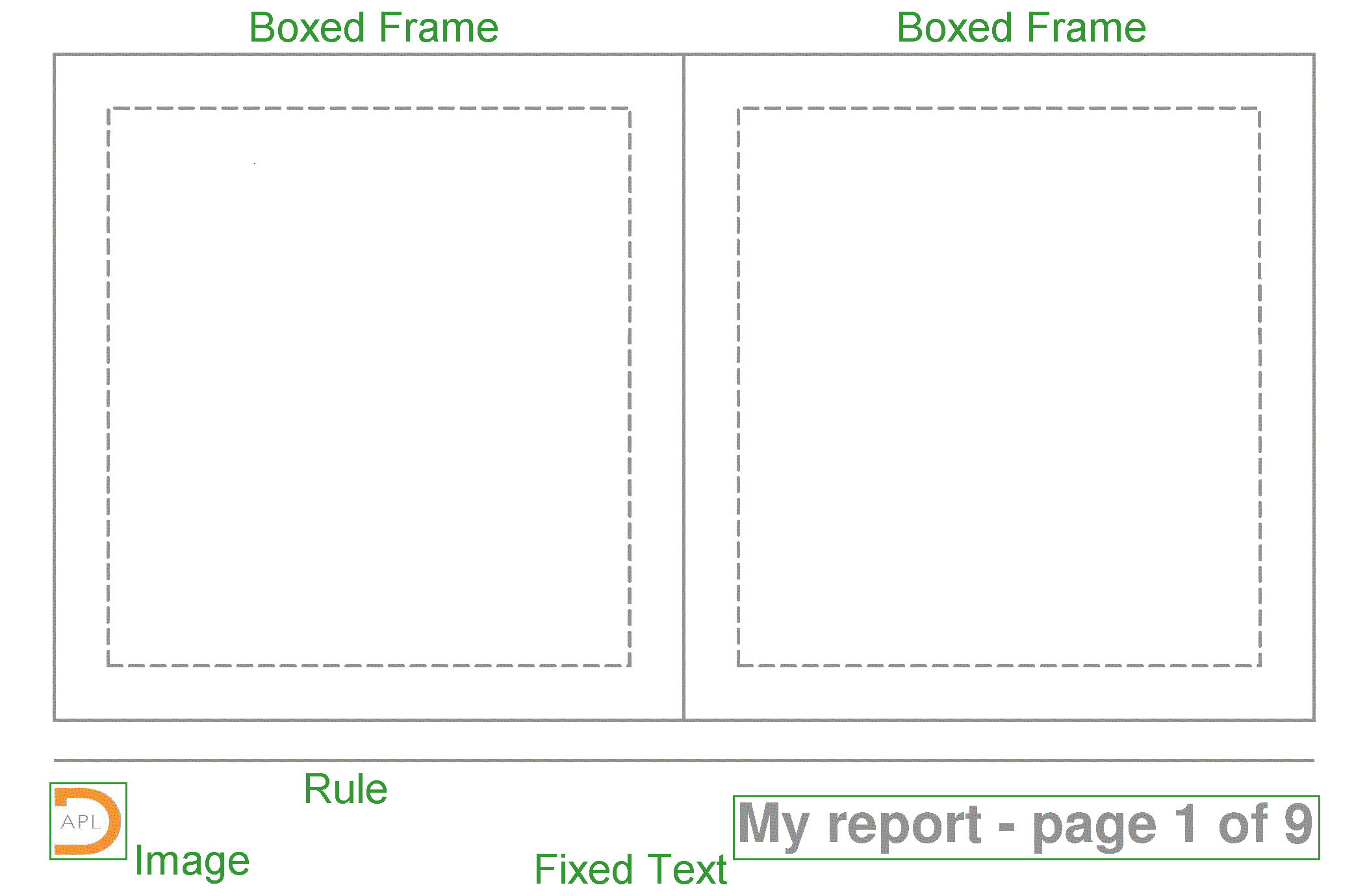 Document and Page Layout
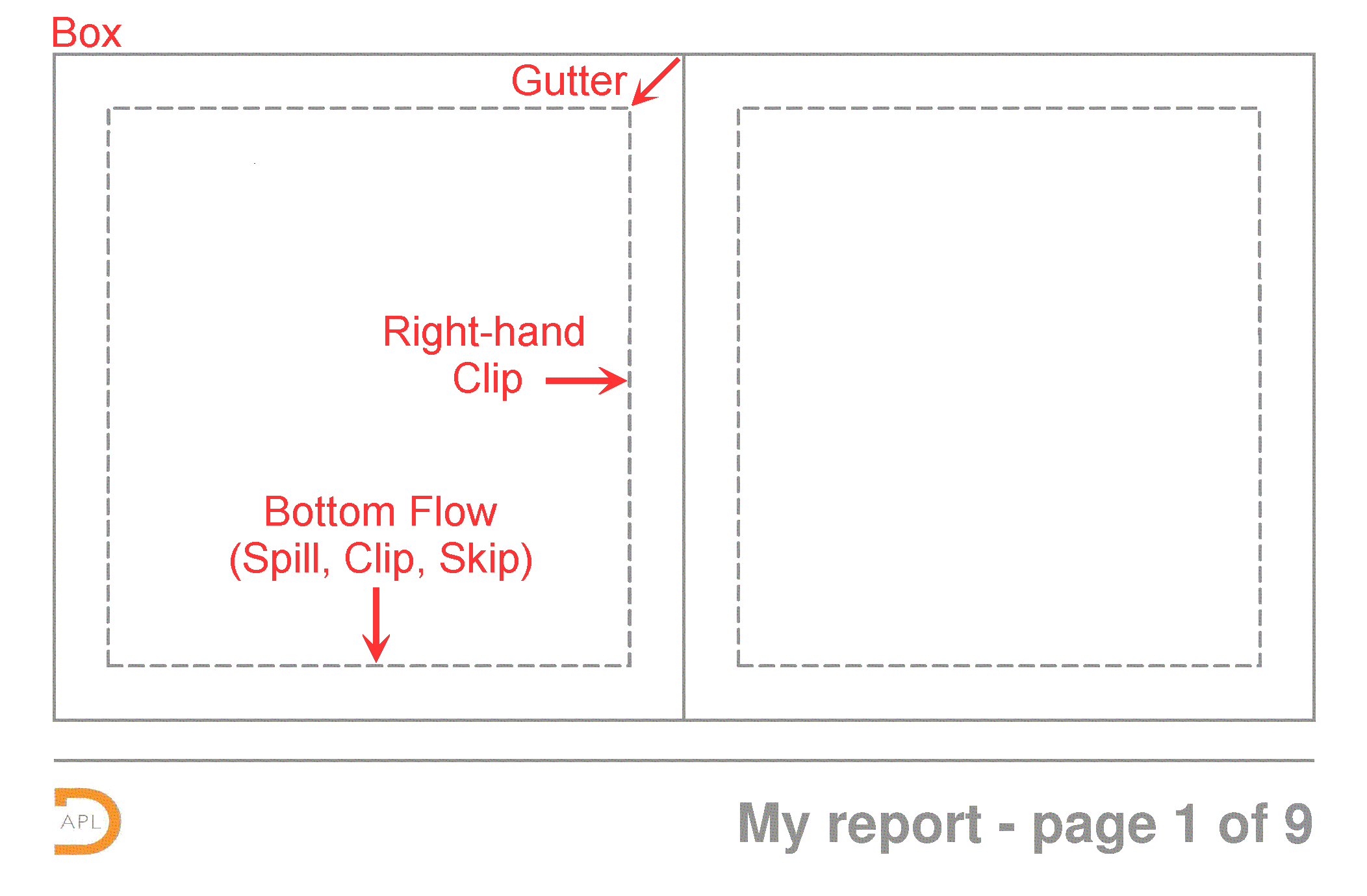 Document and Page Layout
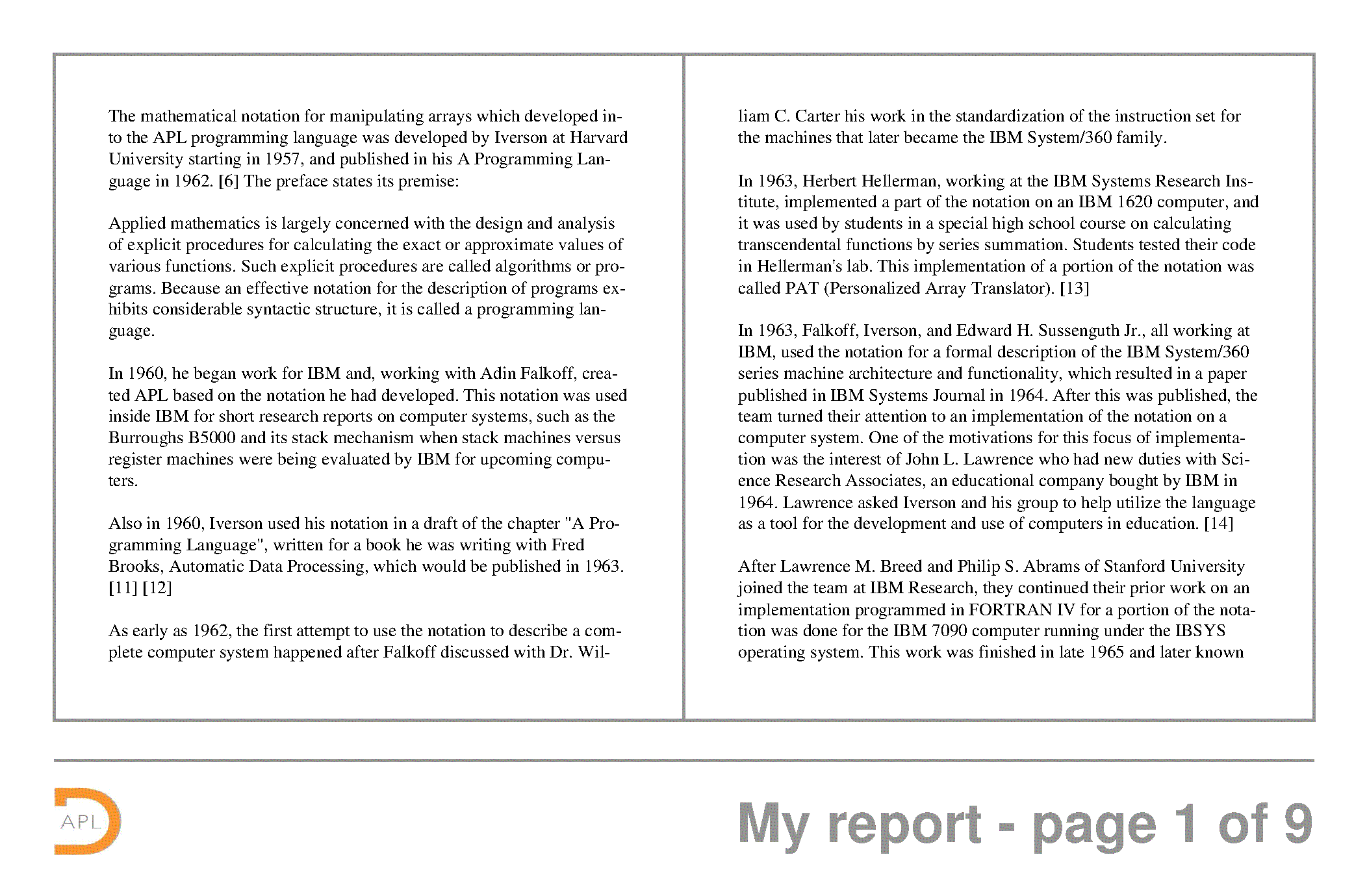 Font
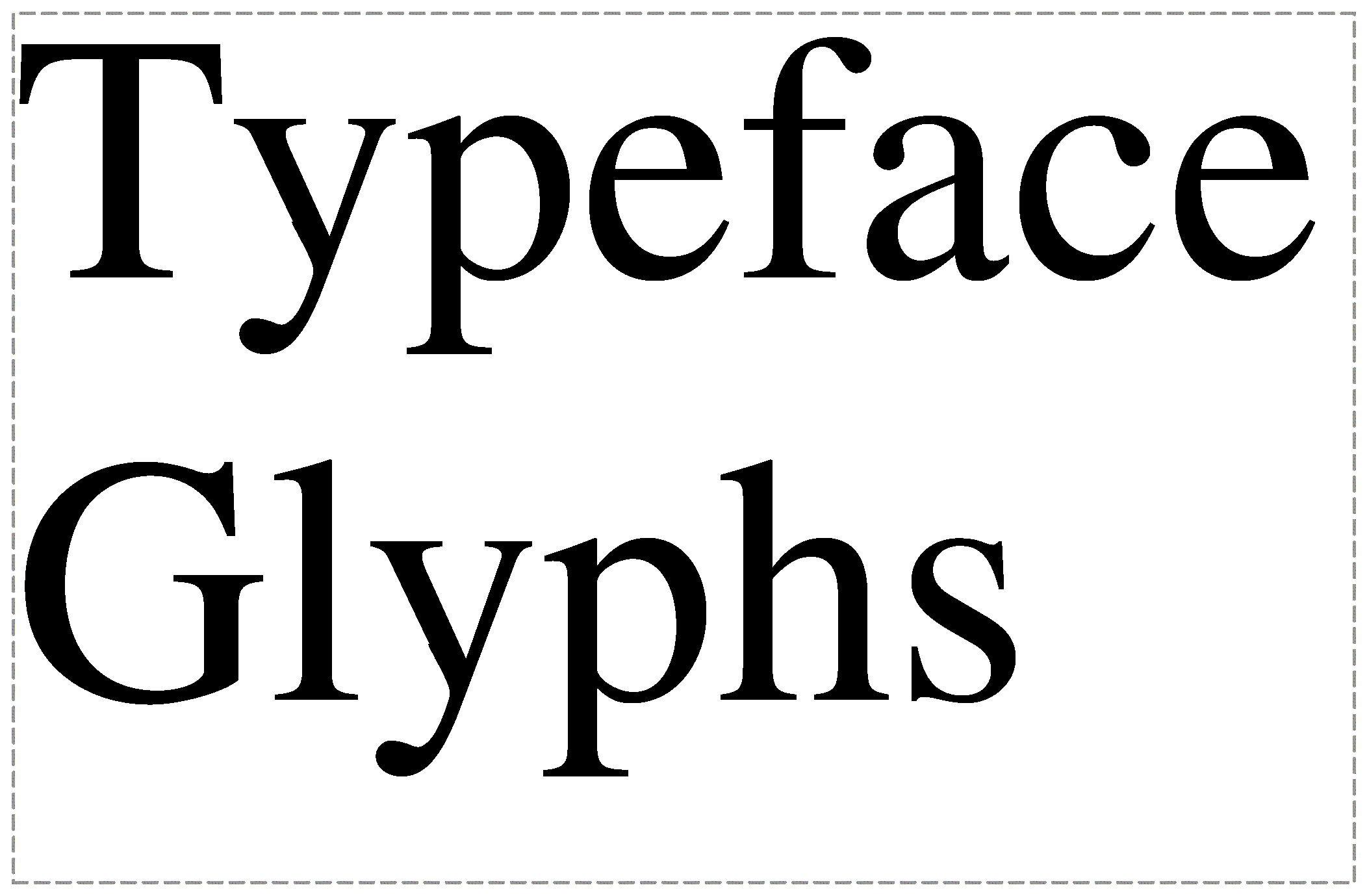 Font Name, Style, Color
Font
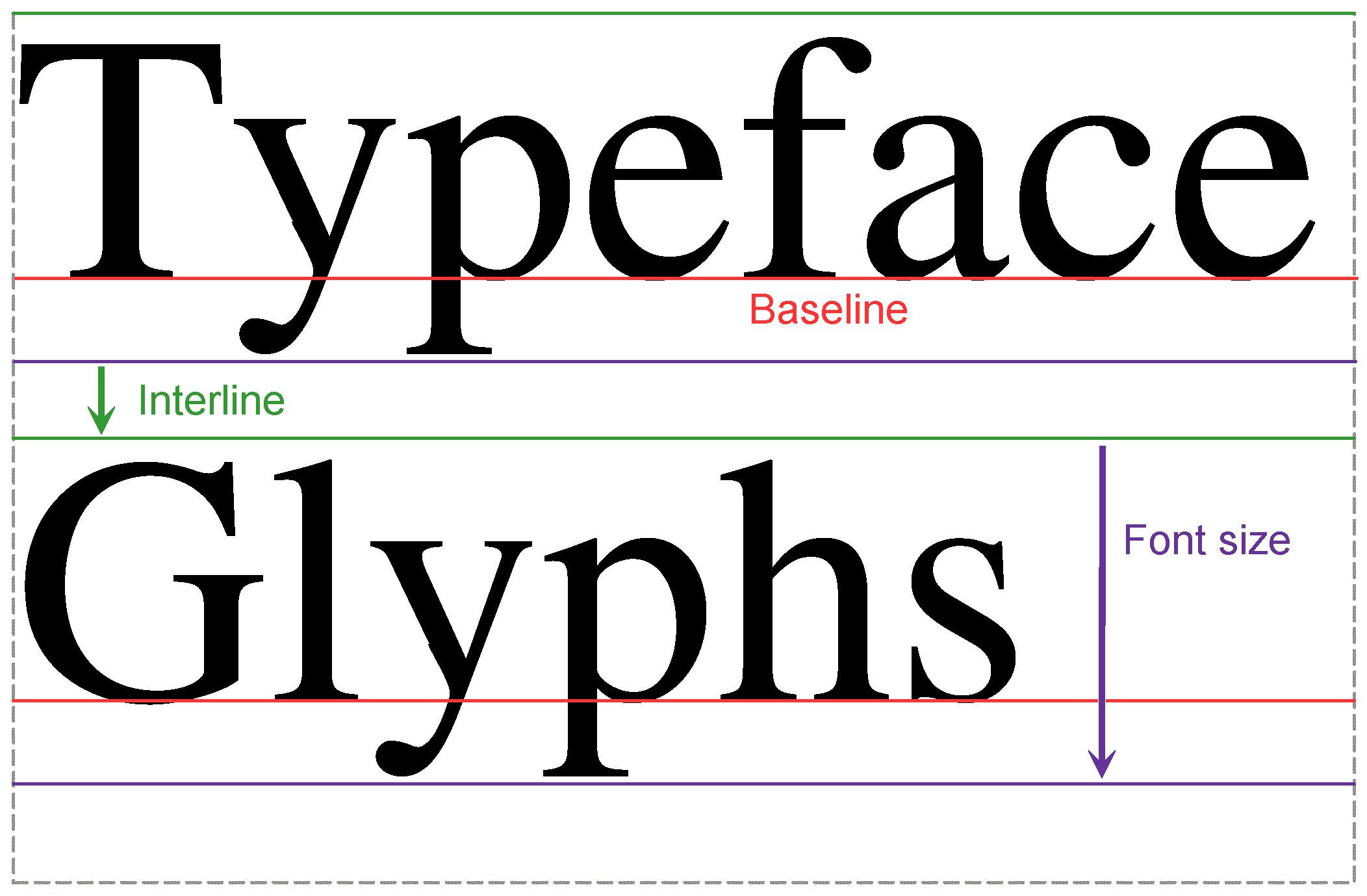 Paragraph
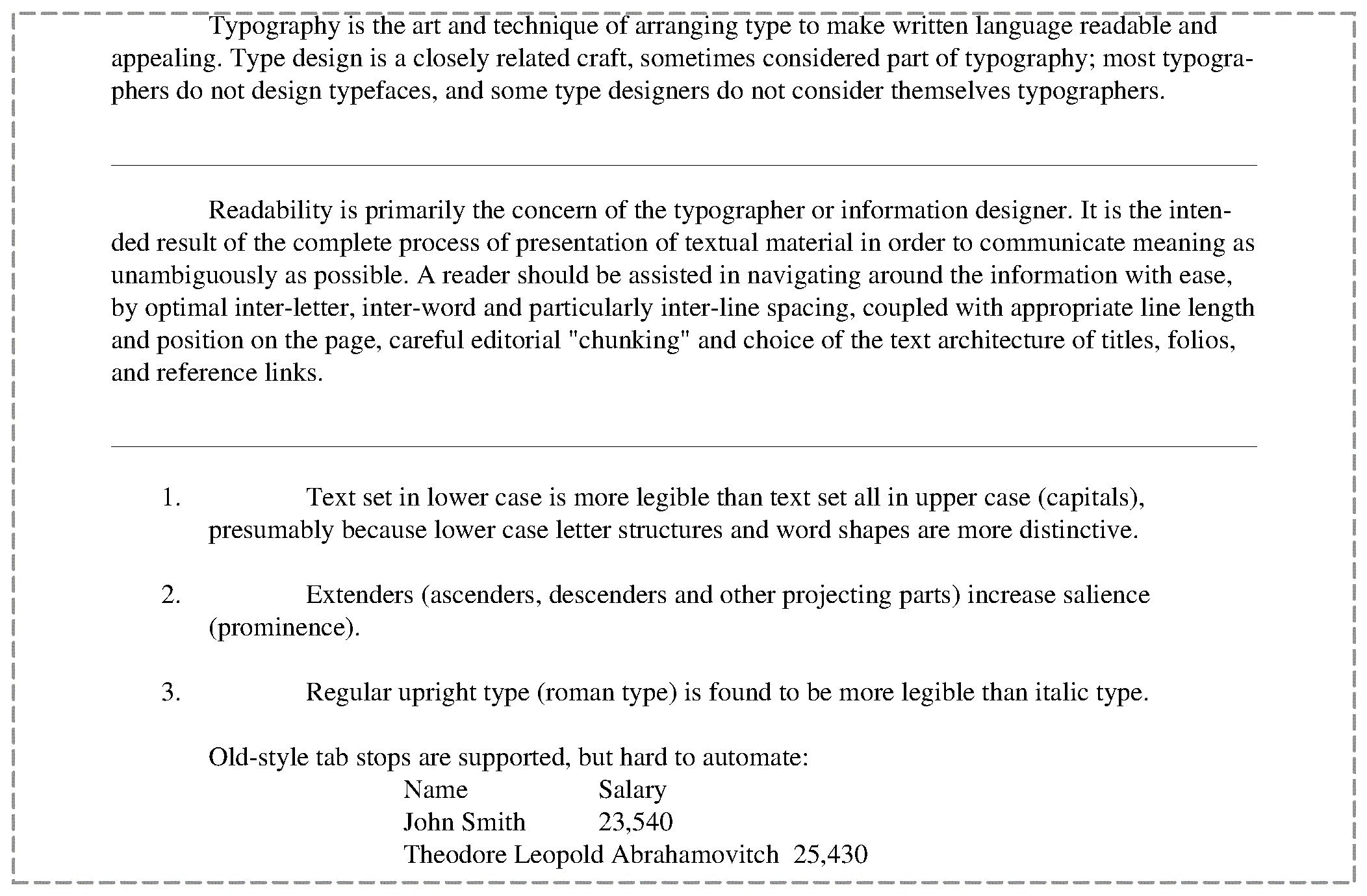 Paragraph
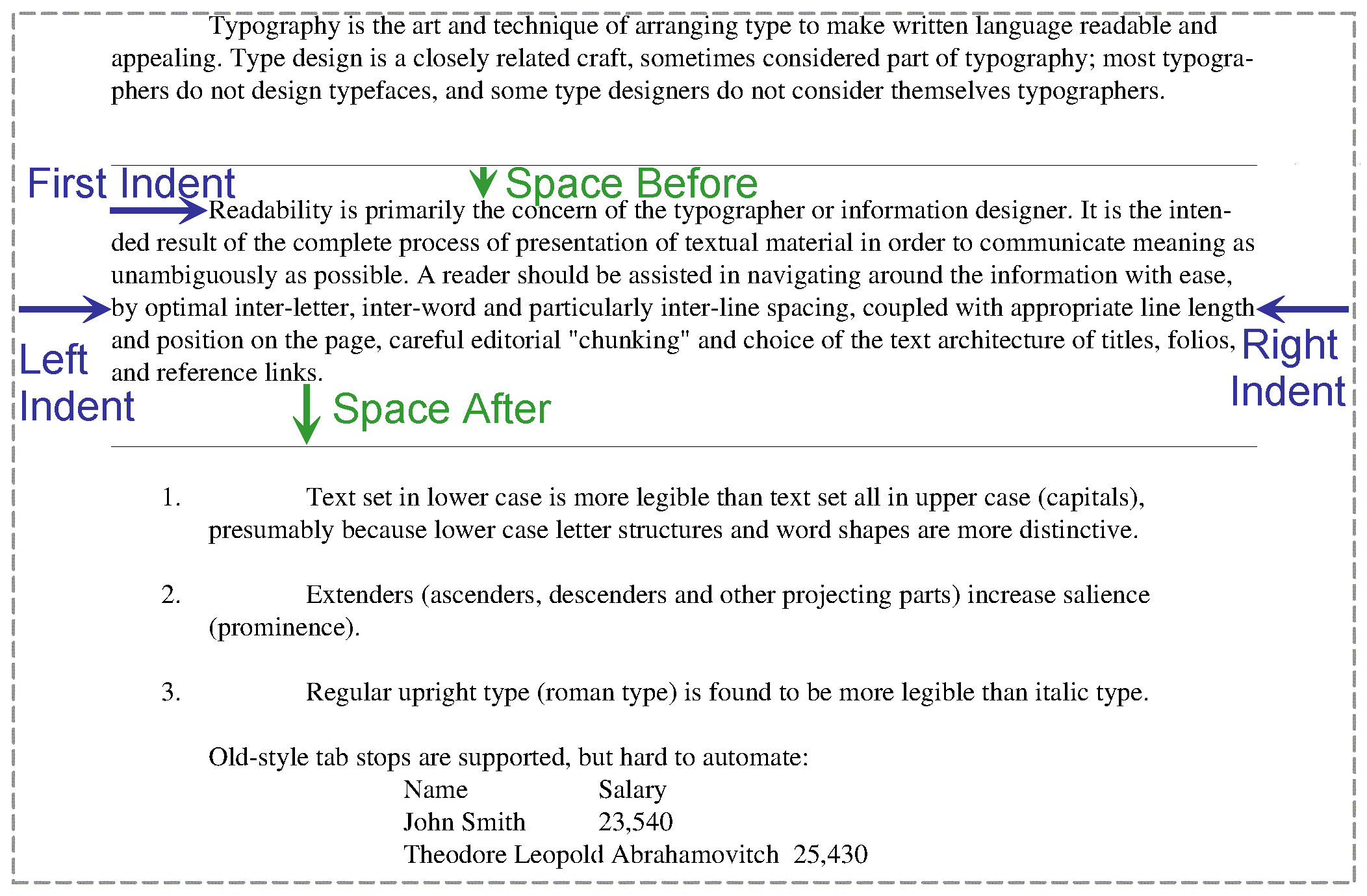 Paragraph
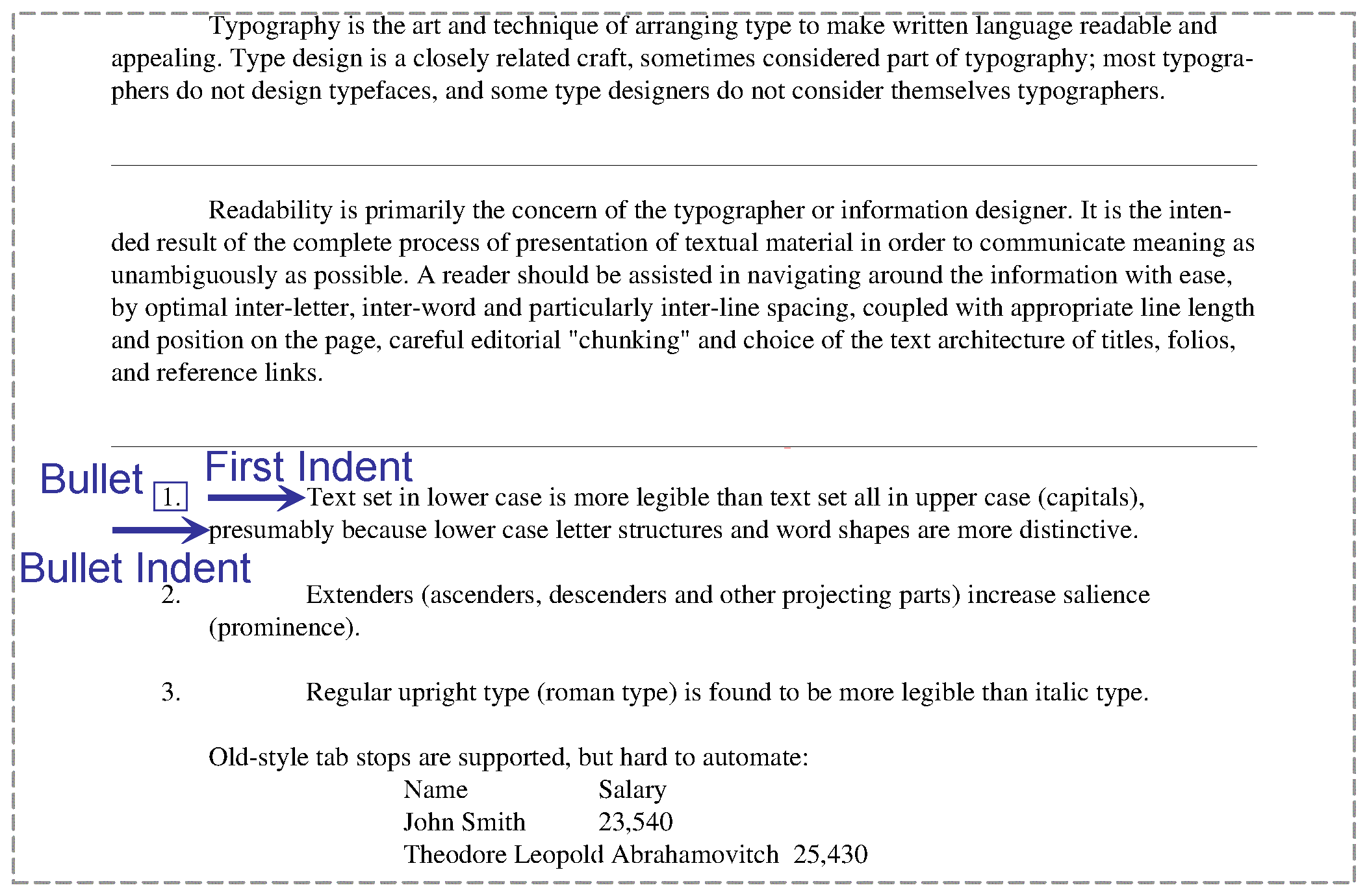 Paragraph
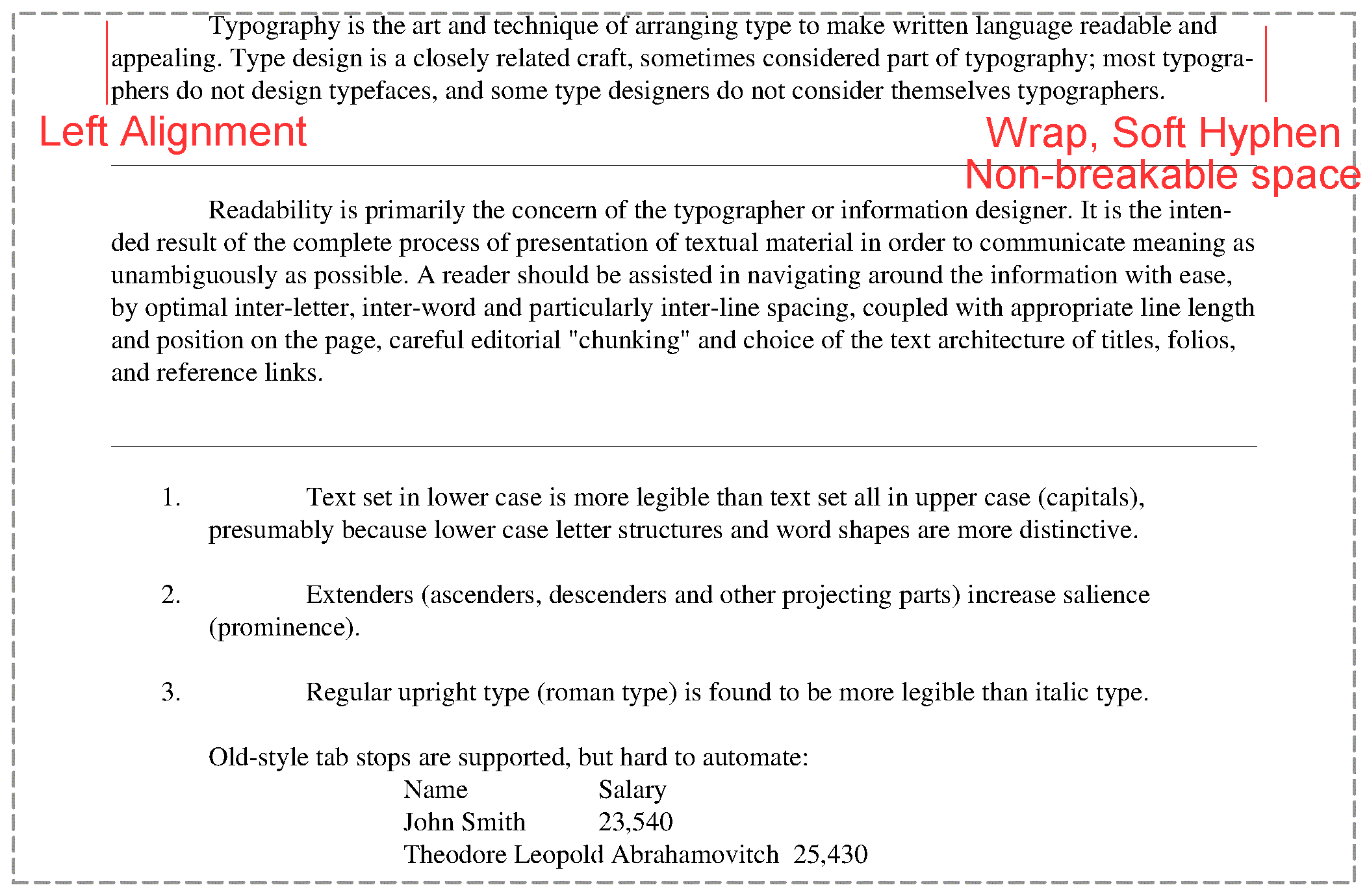 Paragraph
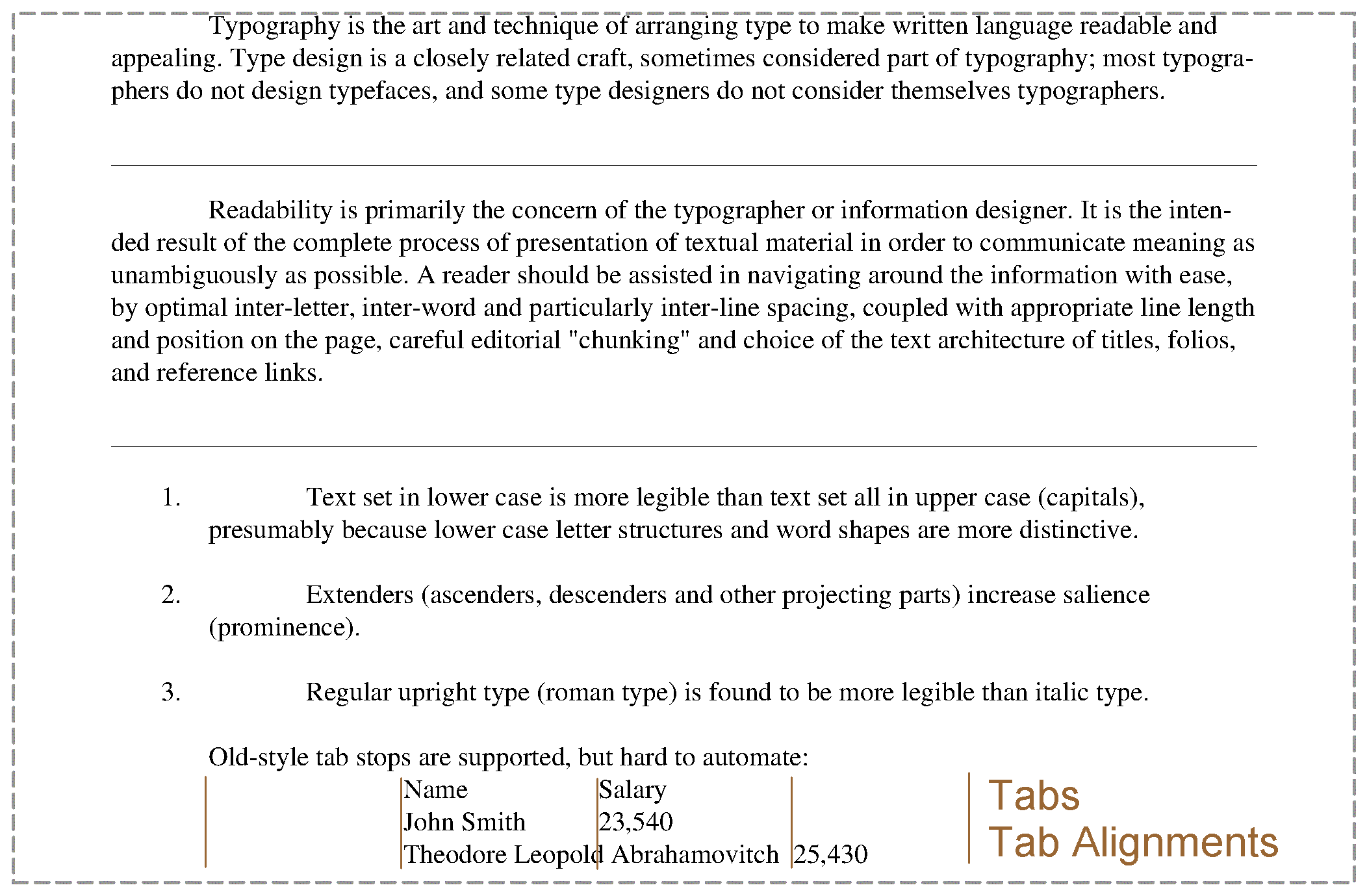 Widow and Orphan control
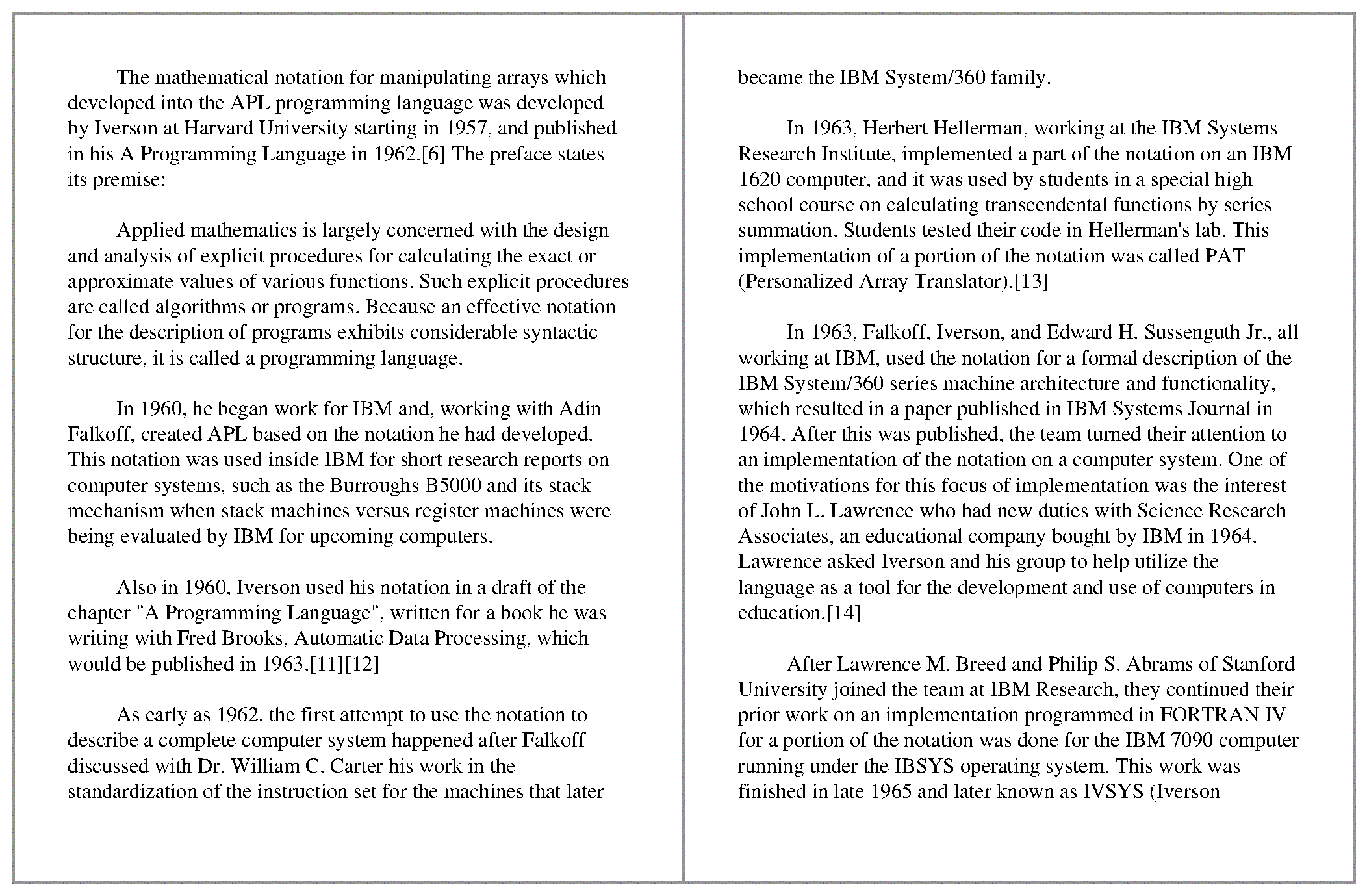 Widow and Orphan control
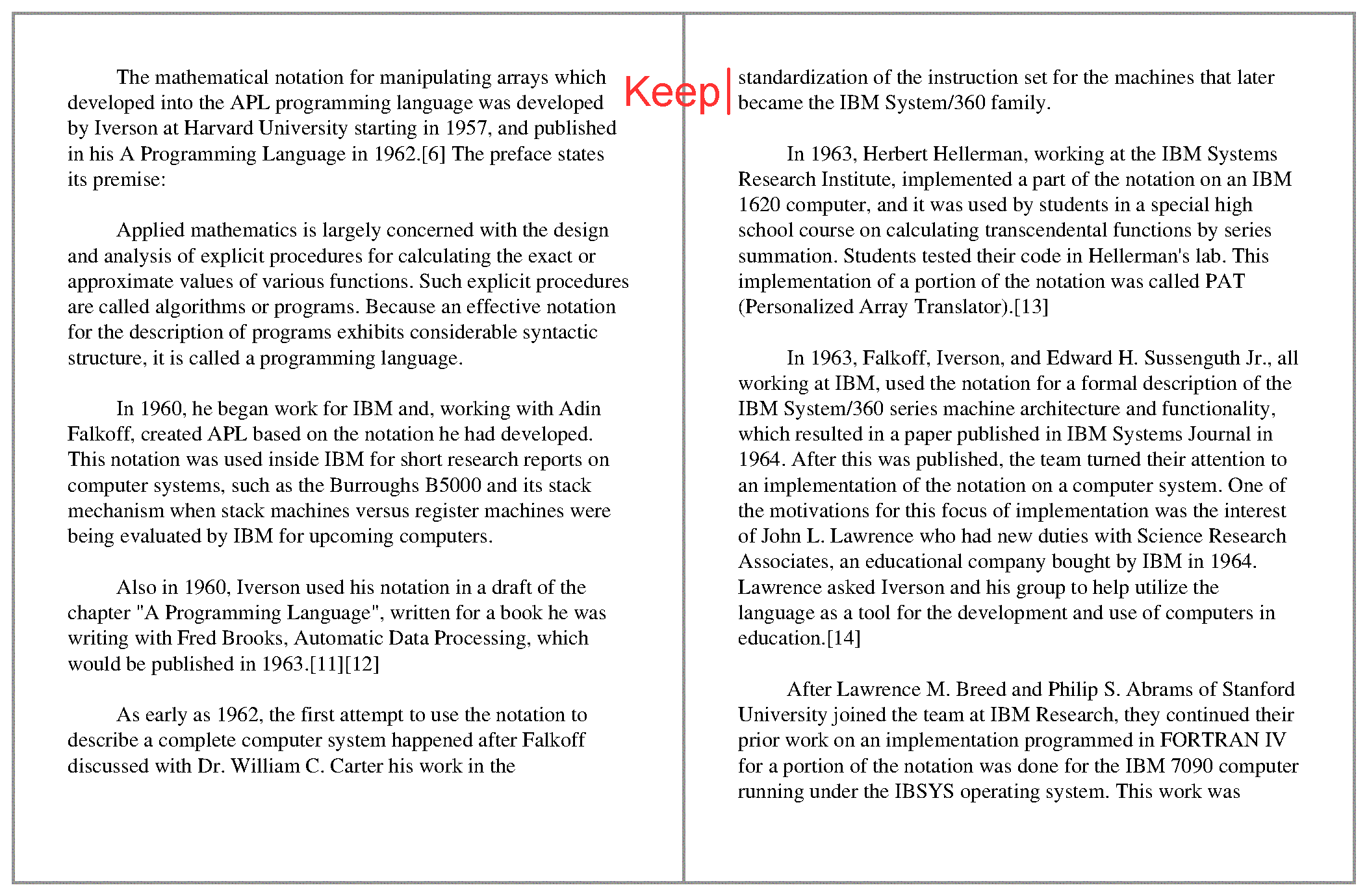 Widow and Orphan control
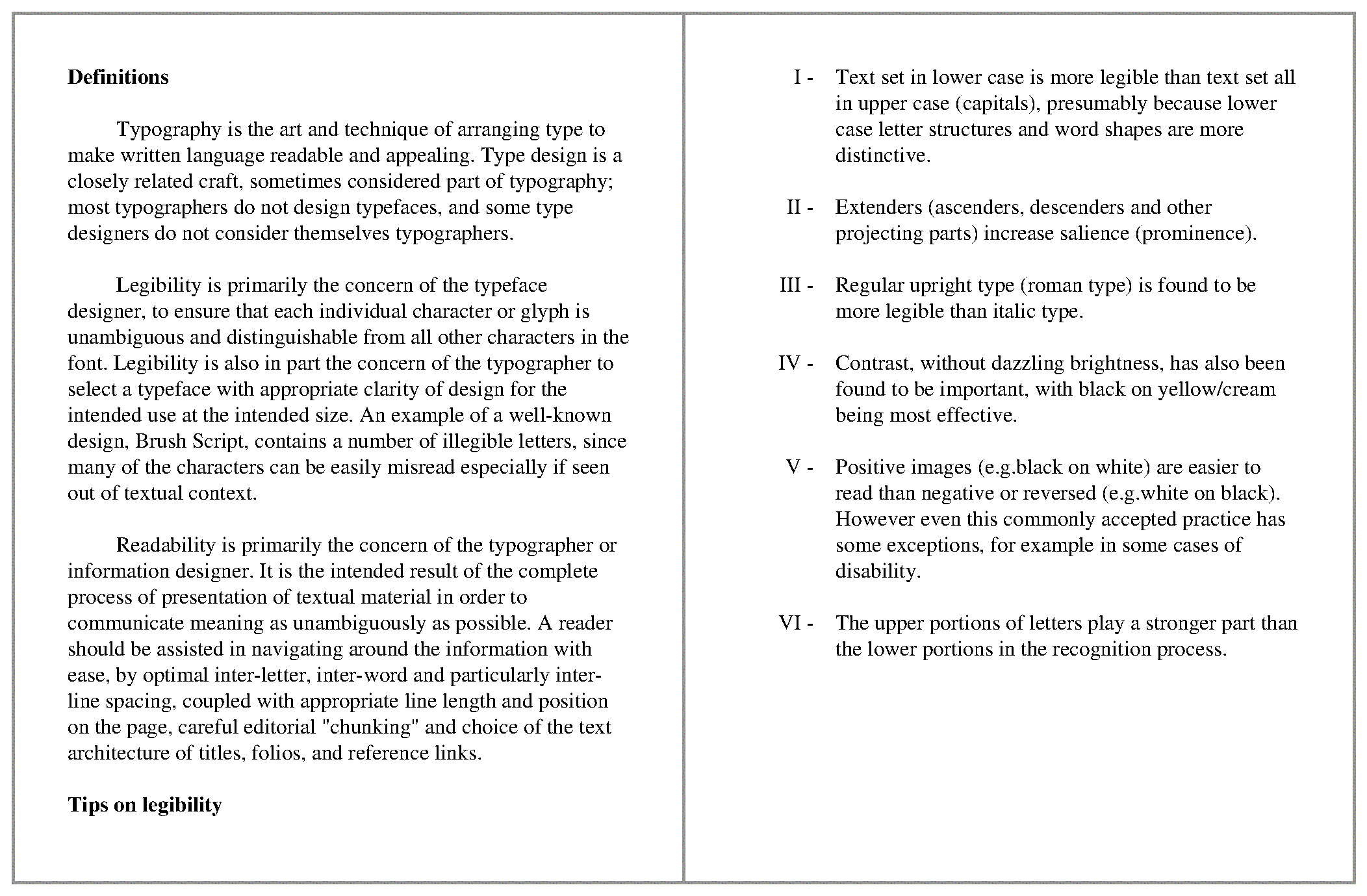 Widow and Orphan control
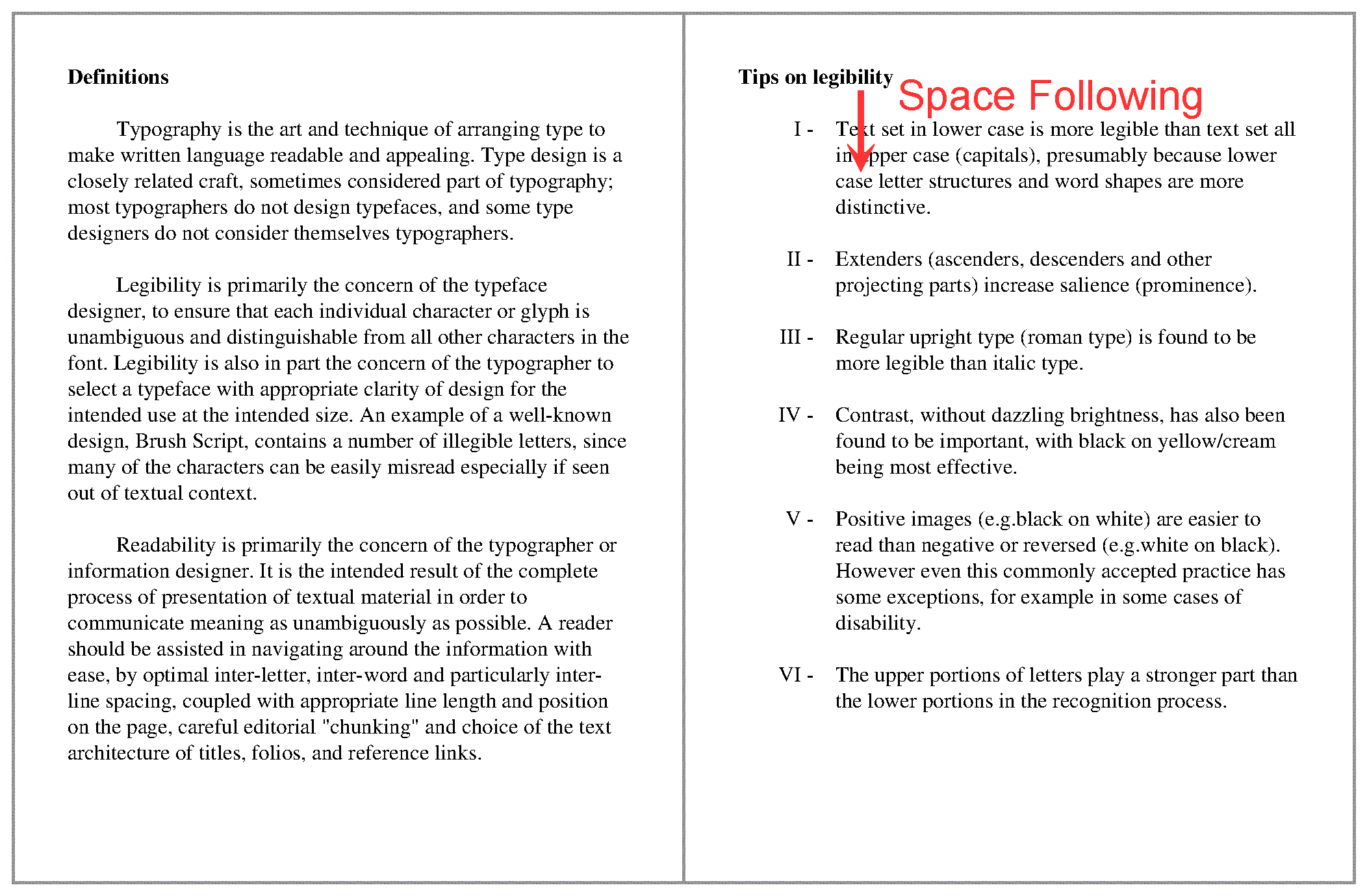 Inclusions
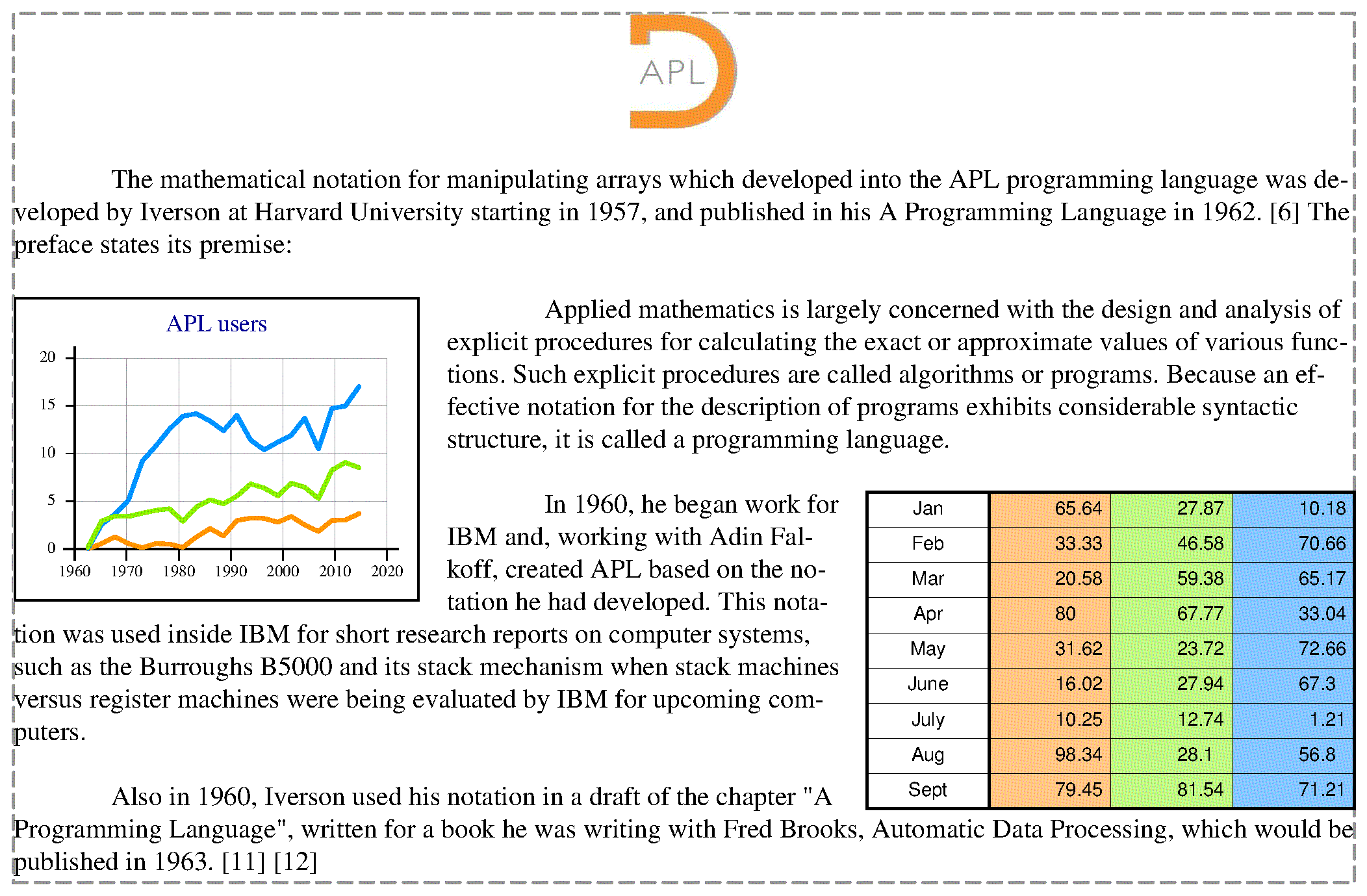 Inclusions
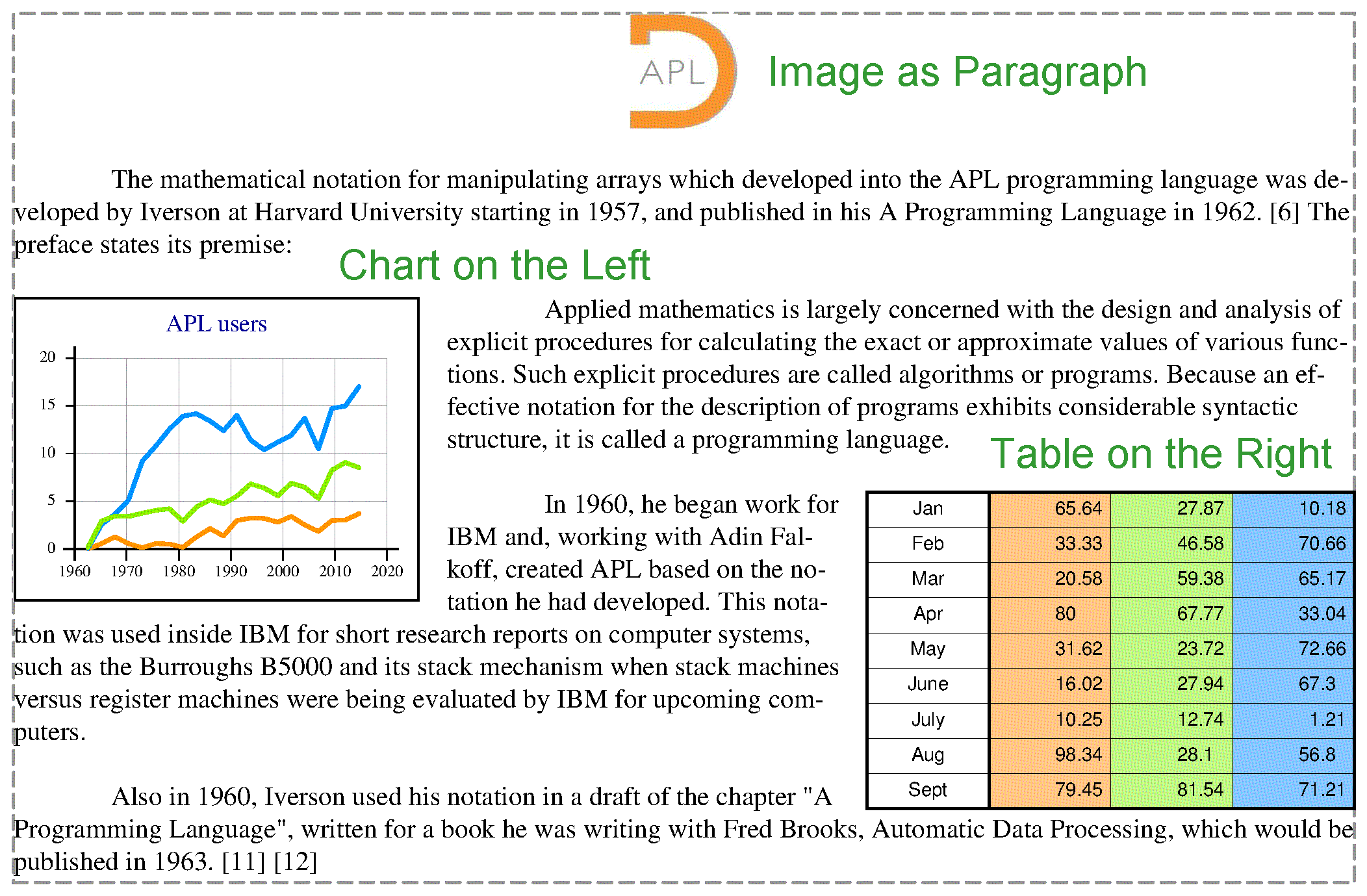 Decorations
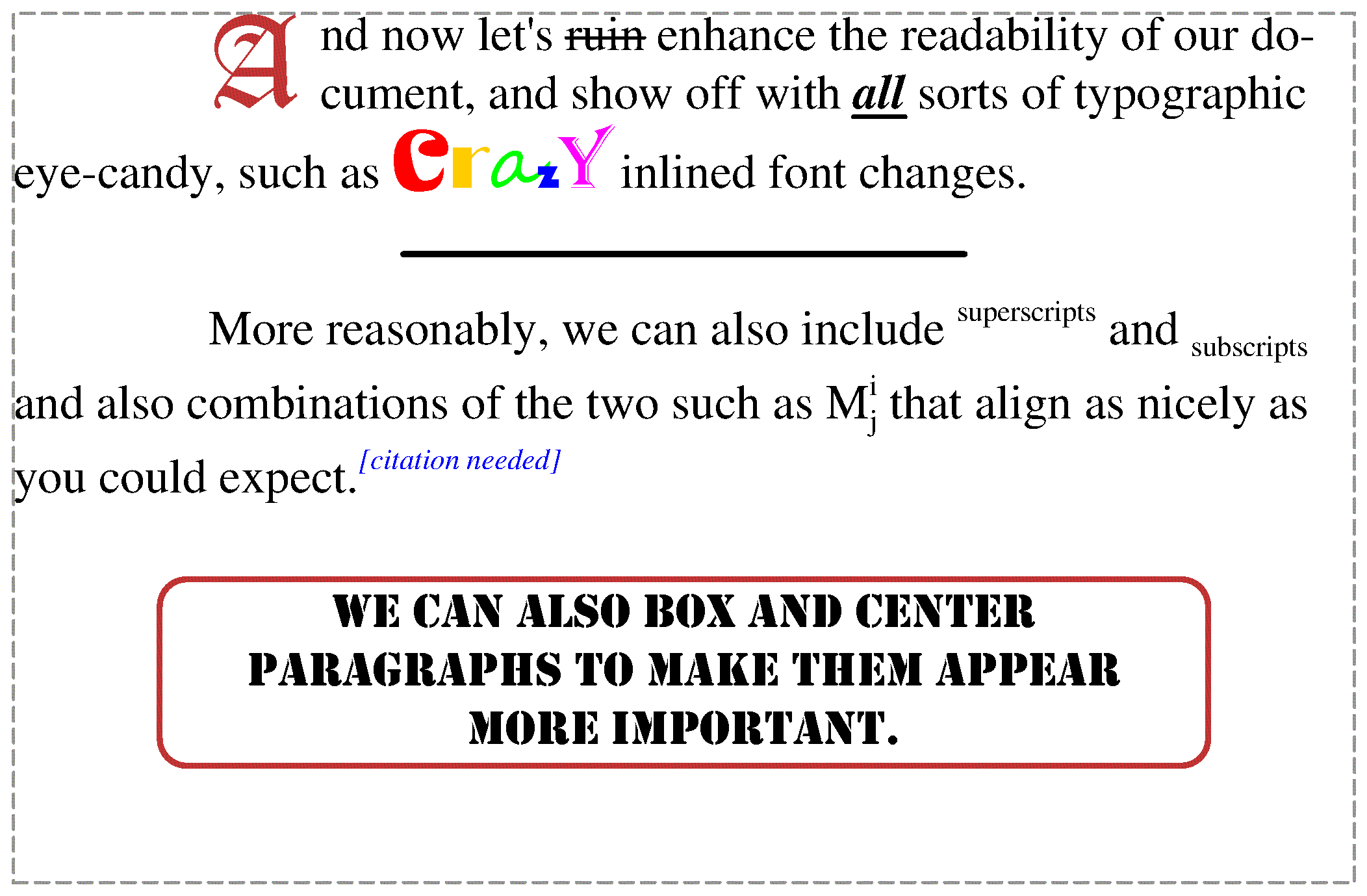 Decorations
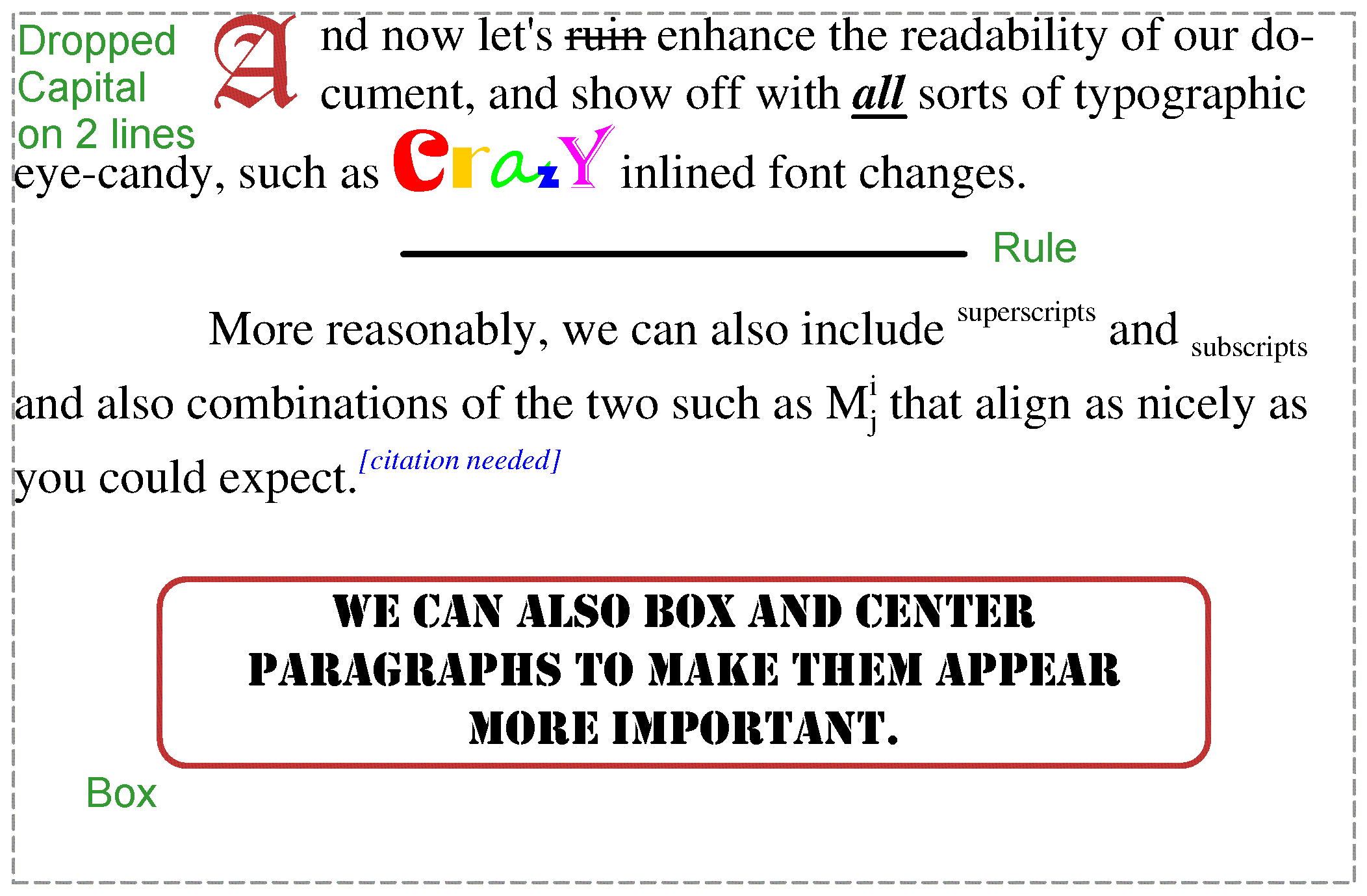 Tables
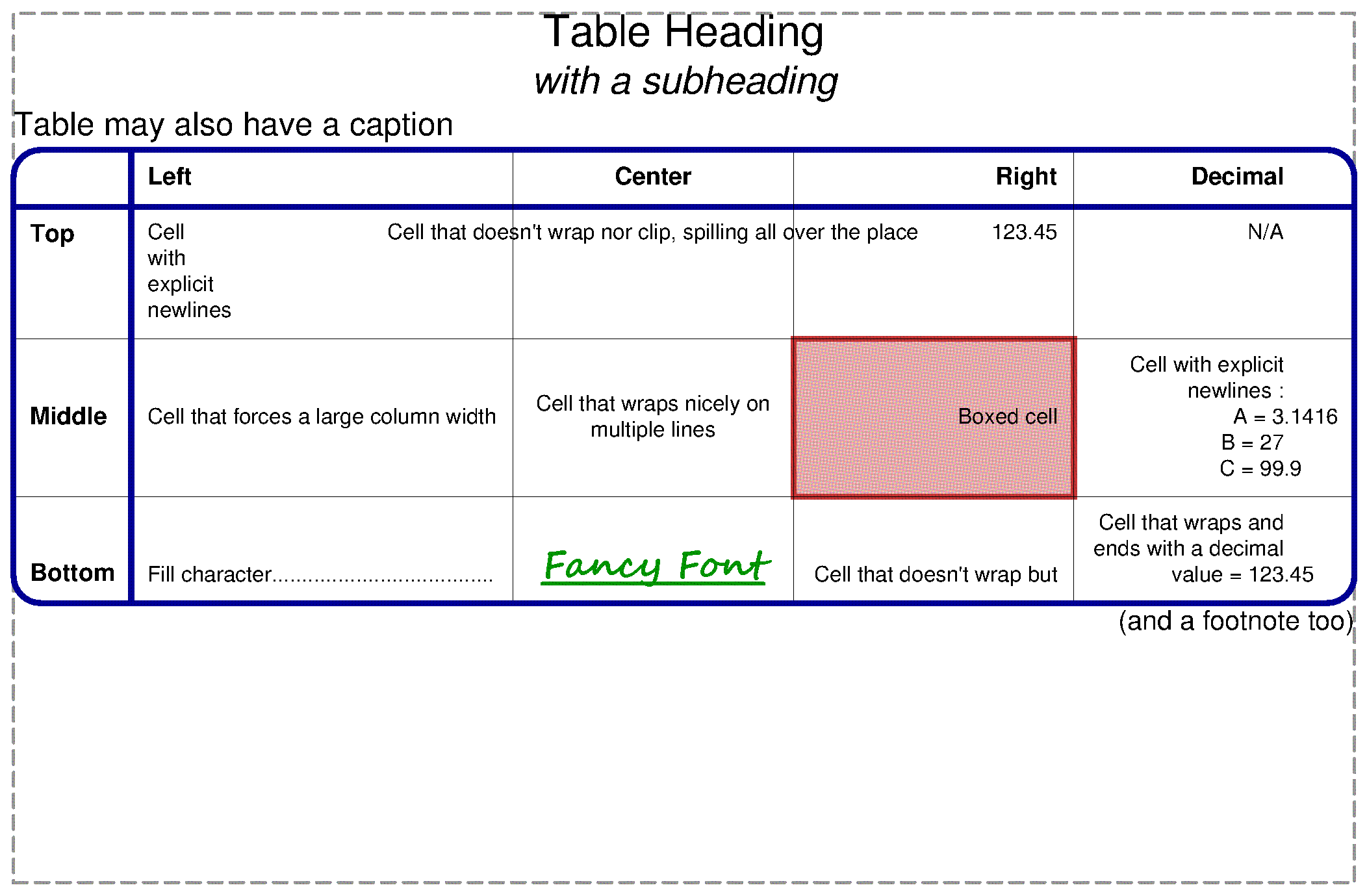 Table-wide settings
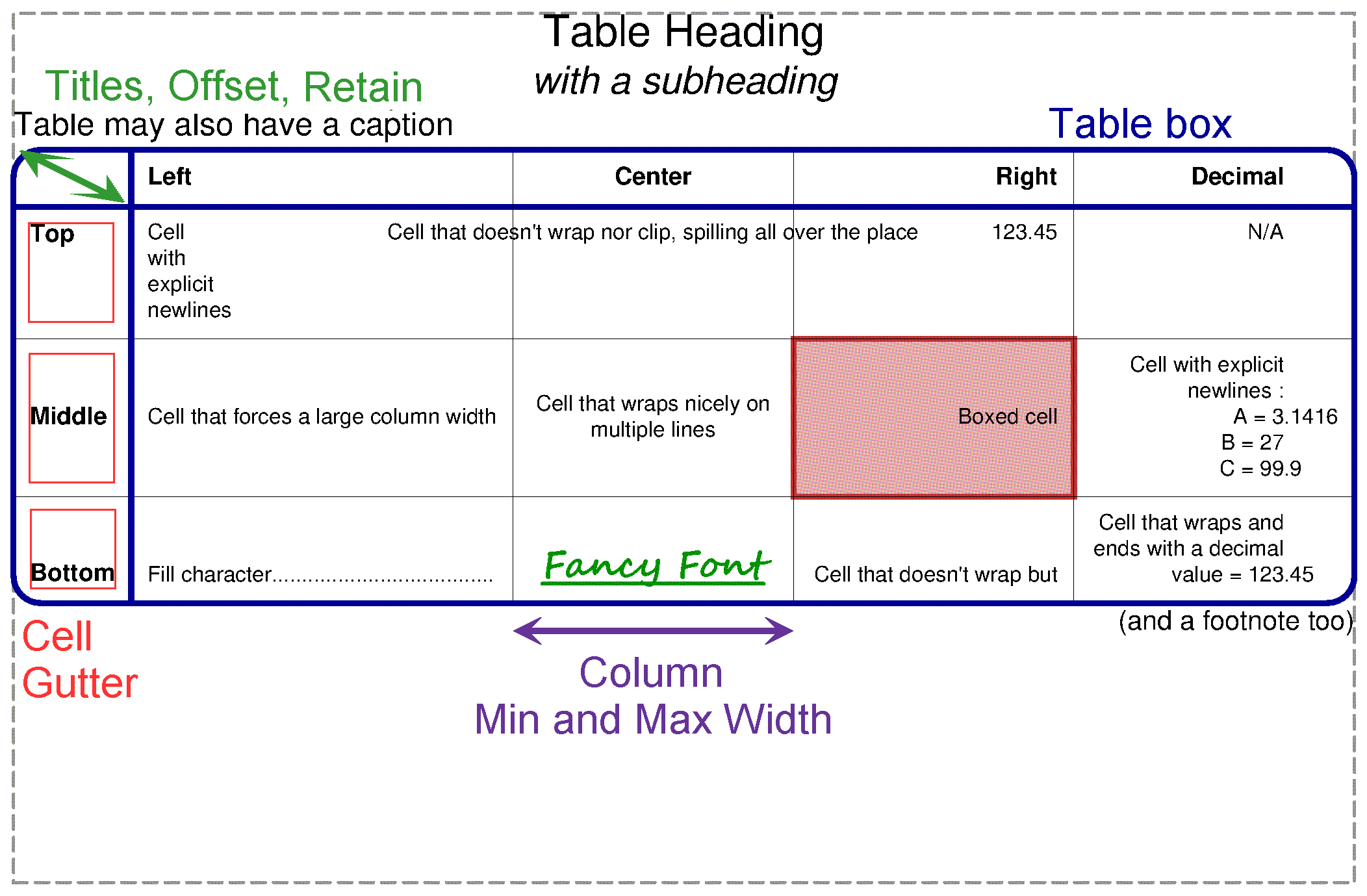 Column- and Row-wise settings
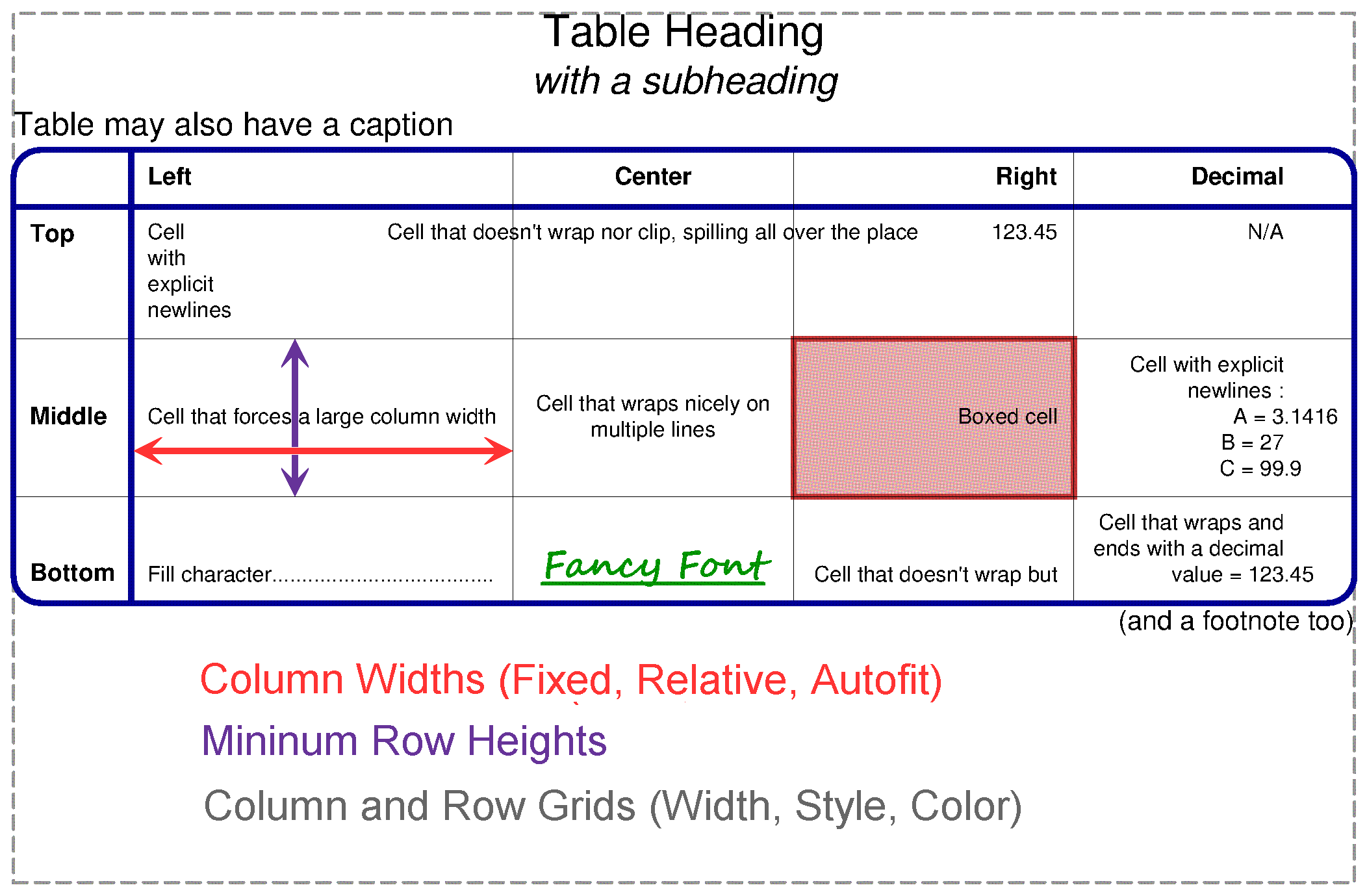 Cell-wise settings
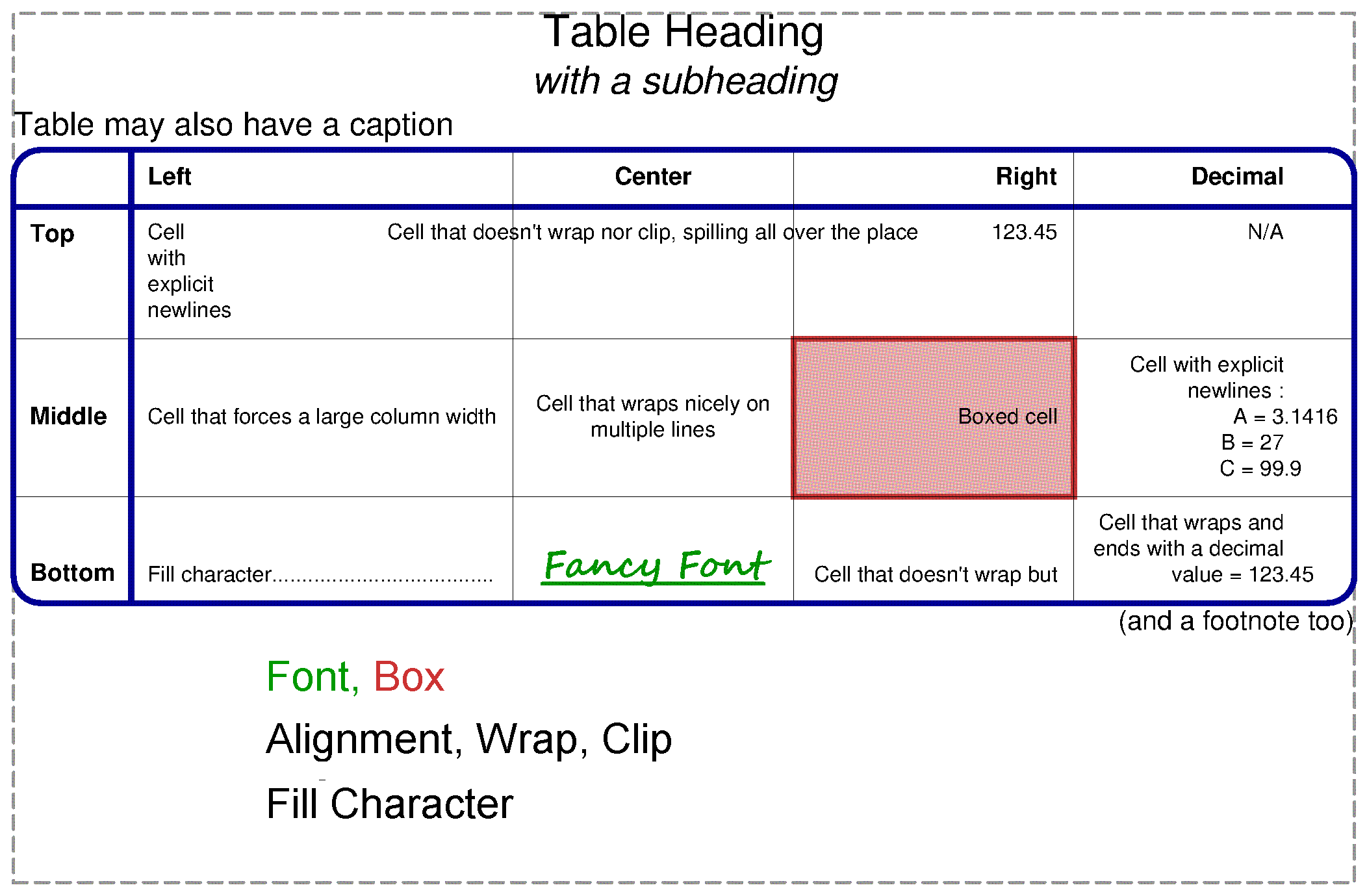 Filling tables
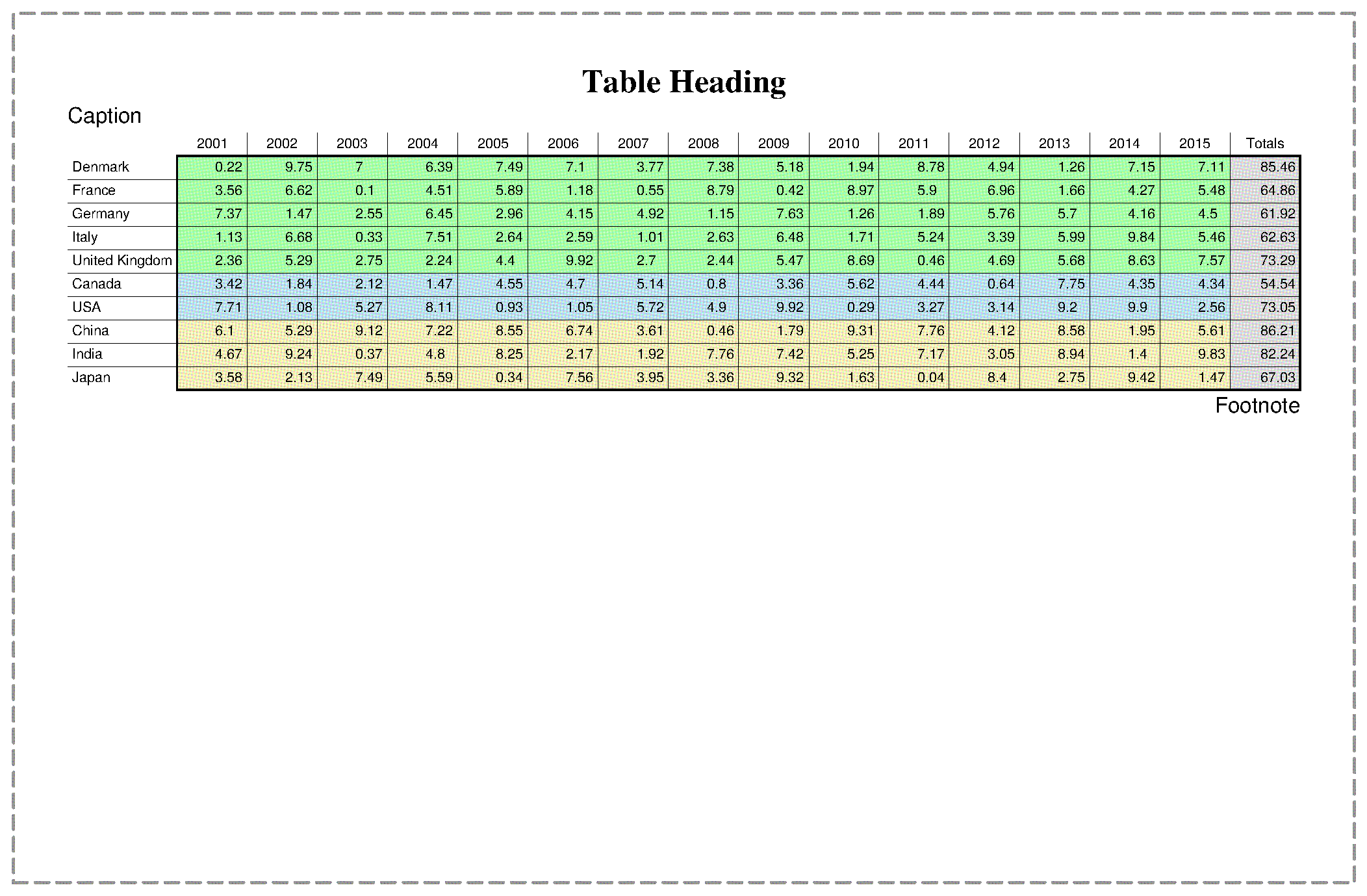 Filling tables
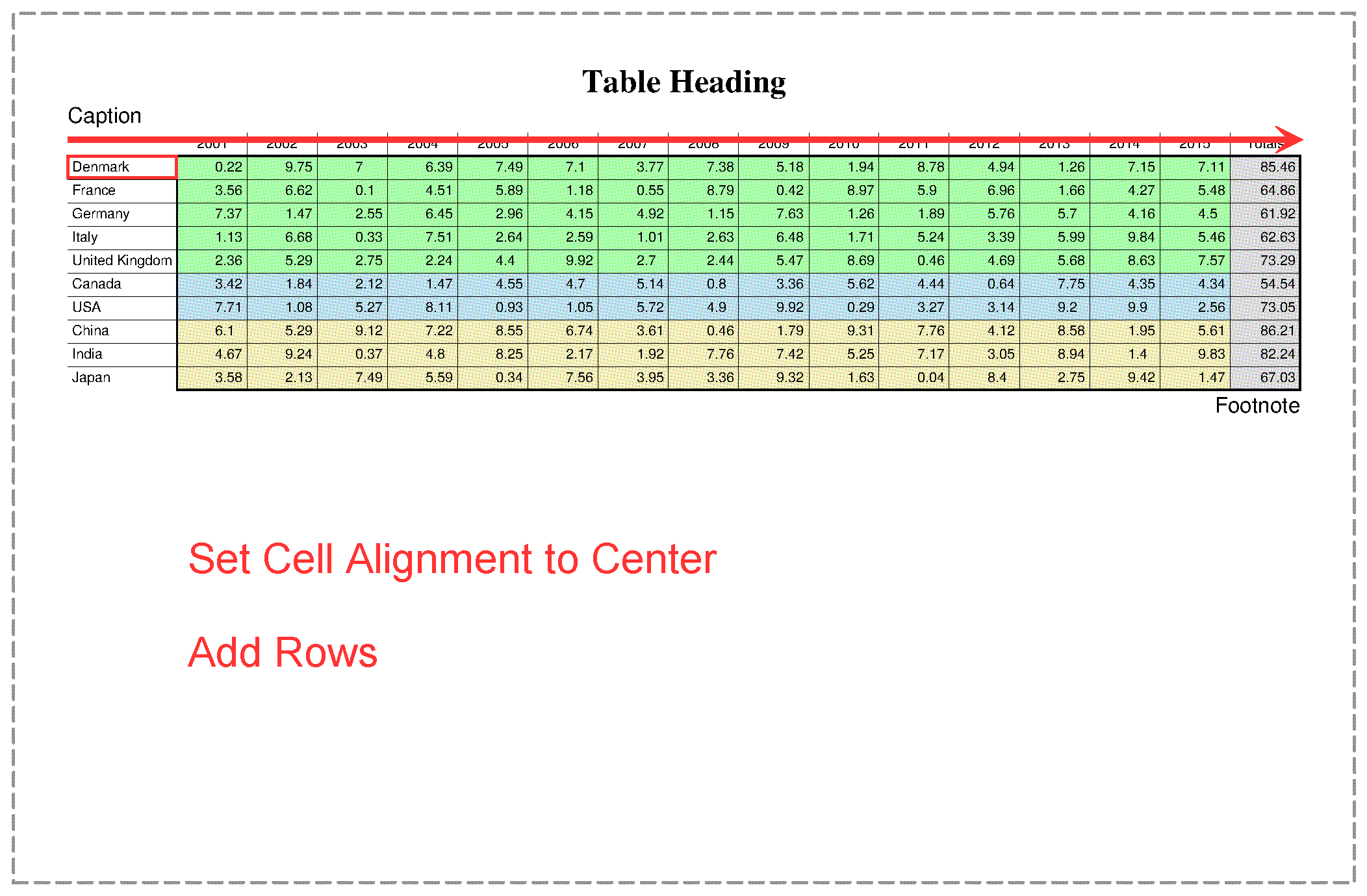 Filling tables
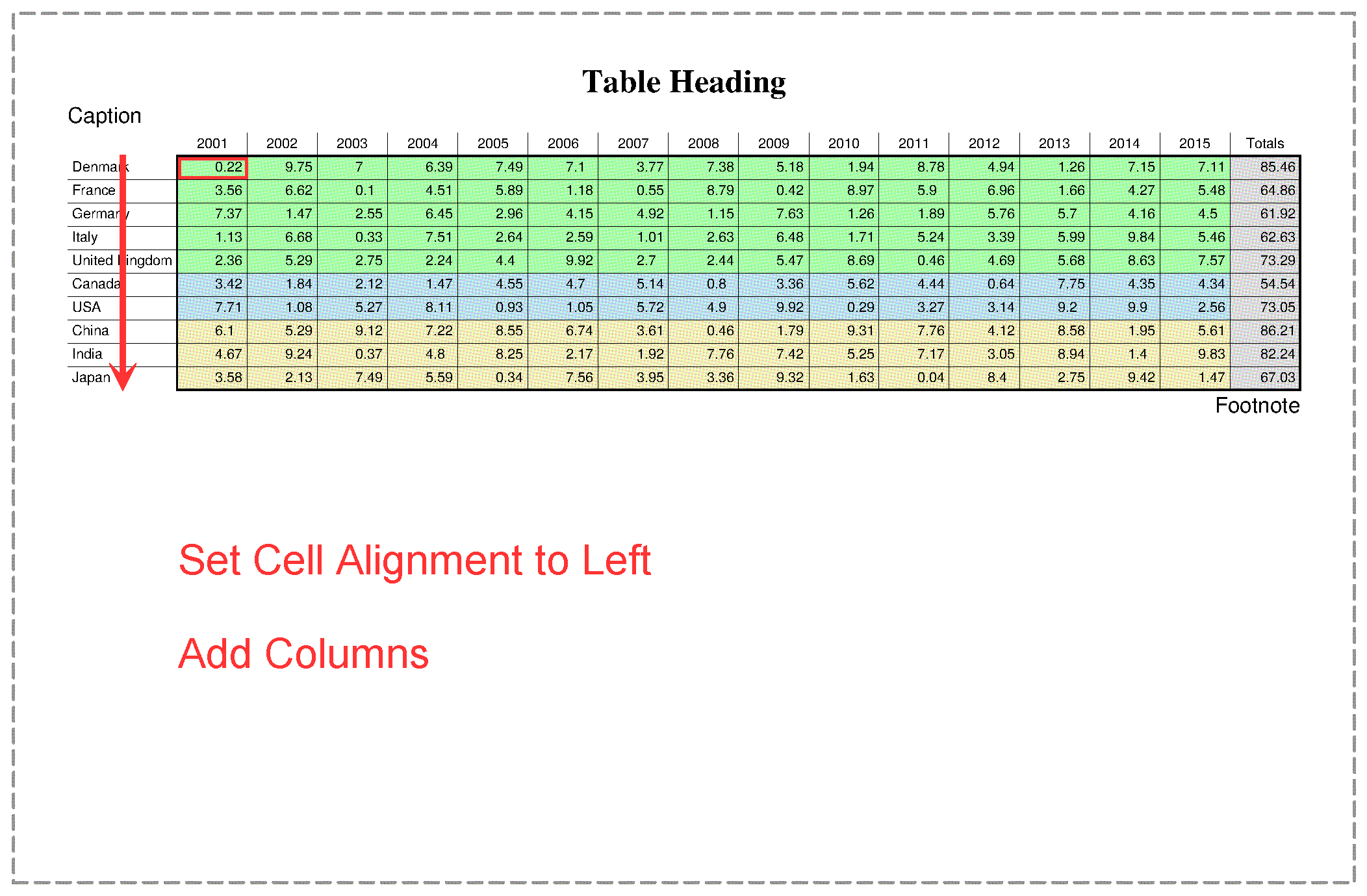 Filling tables
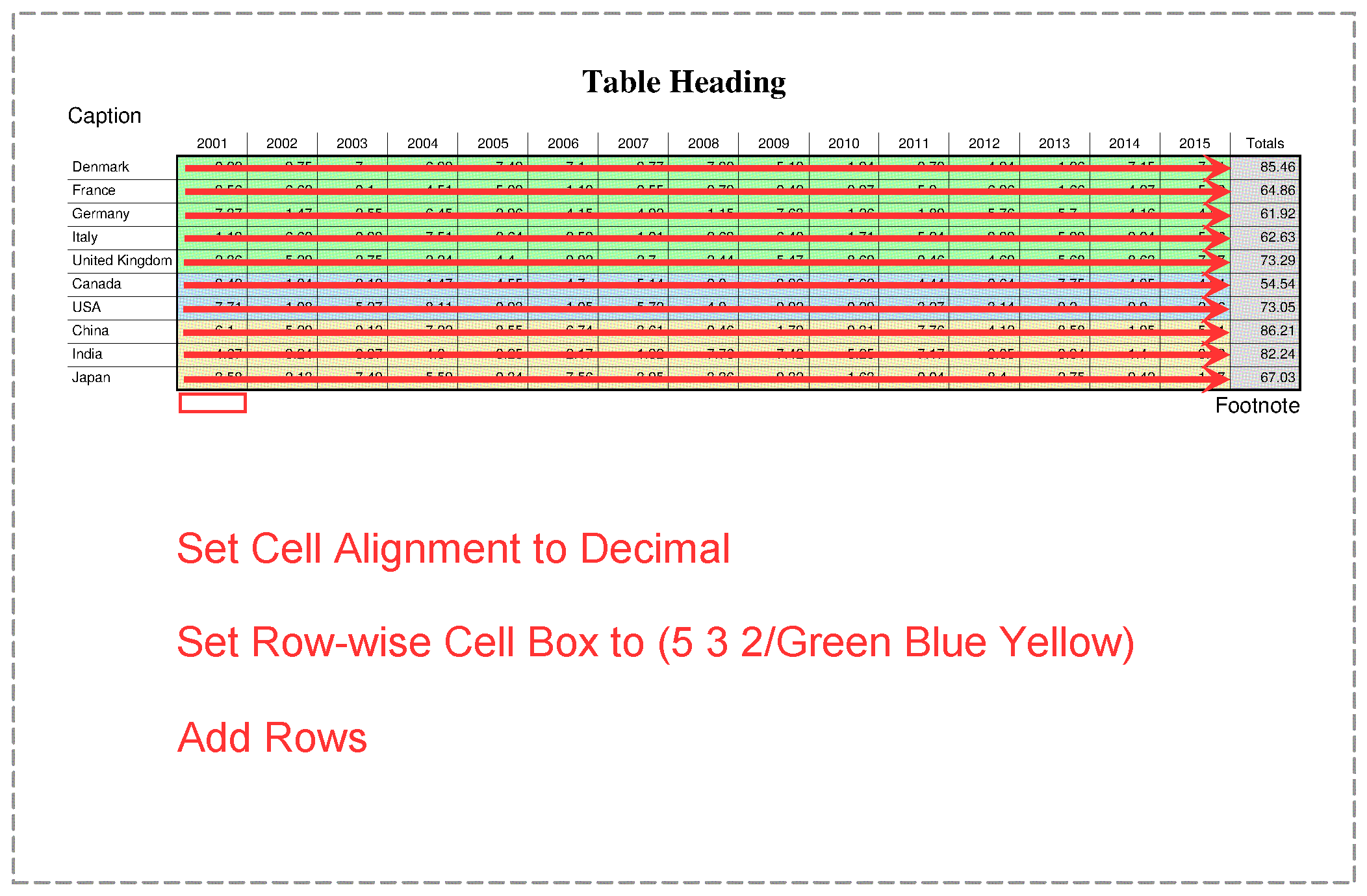 Filling tables
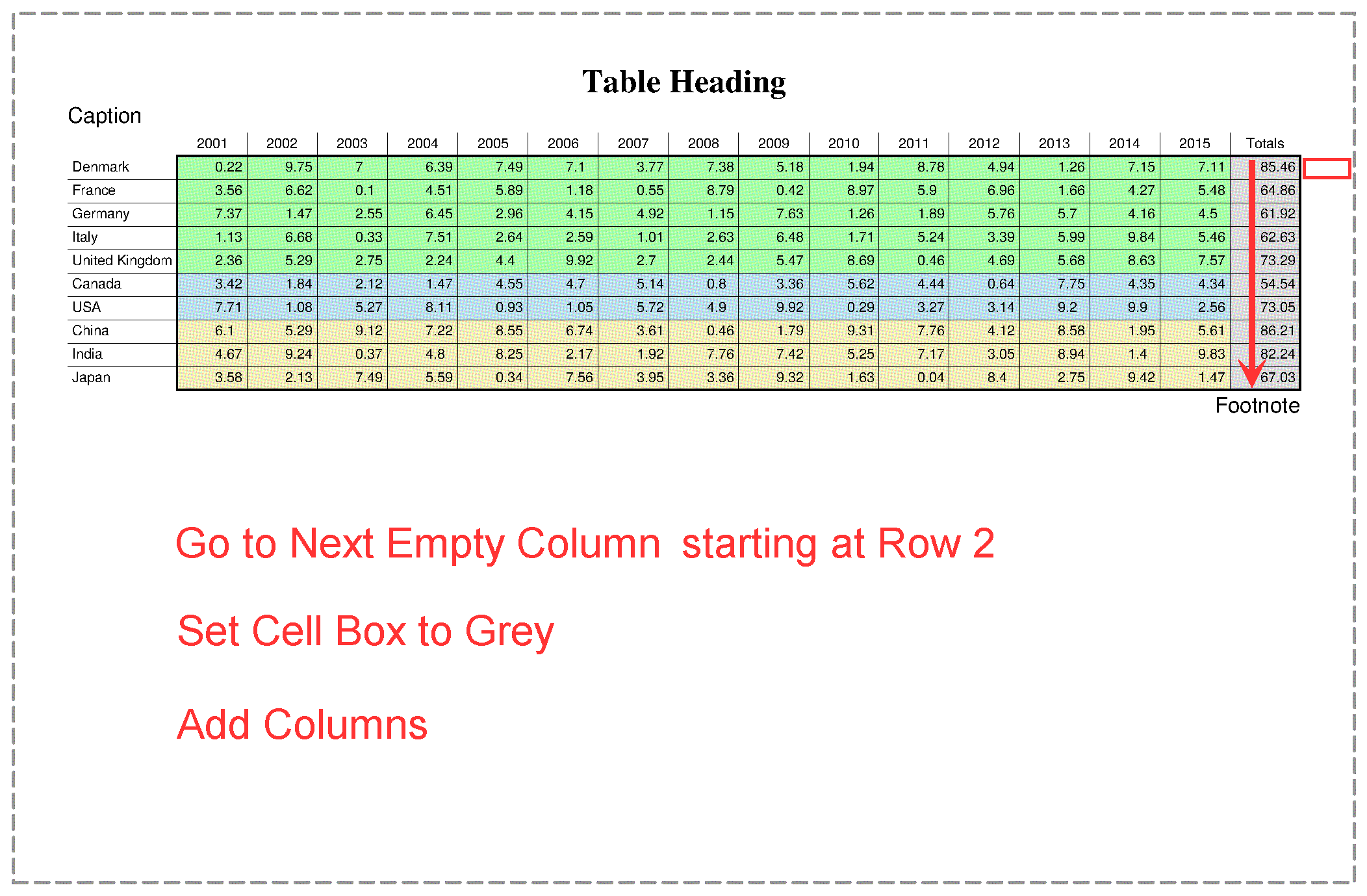 Flowing tables
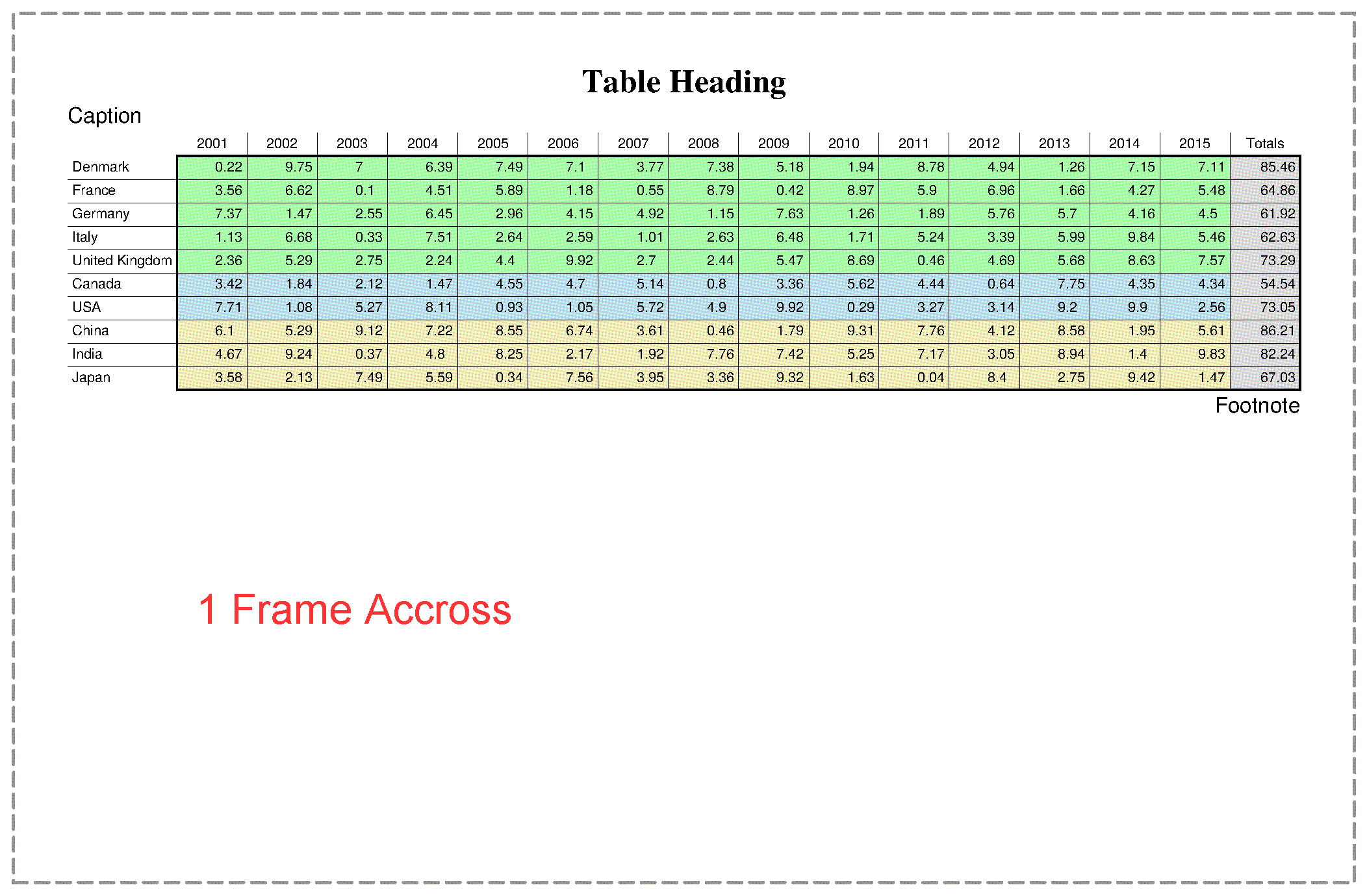 Flowing tables
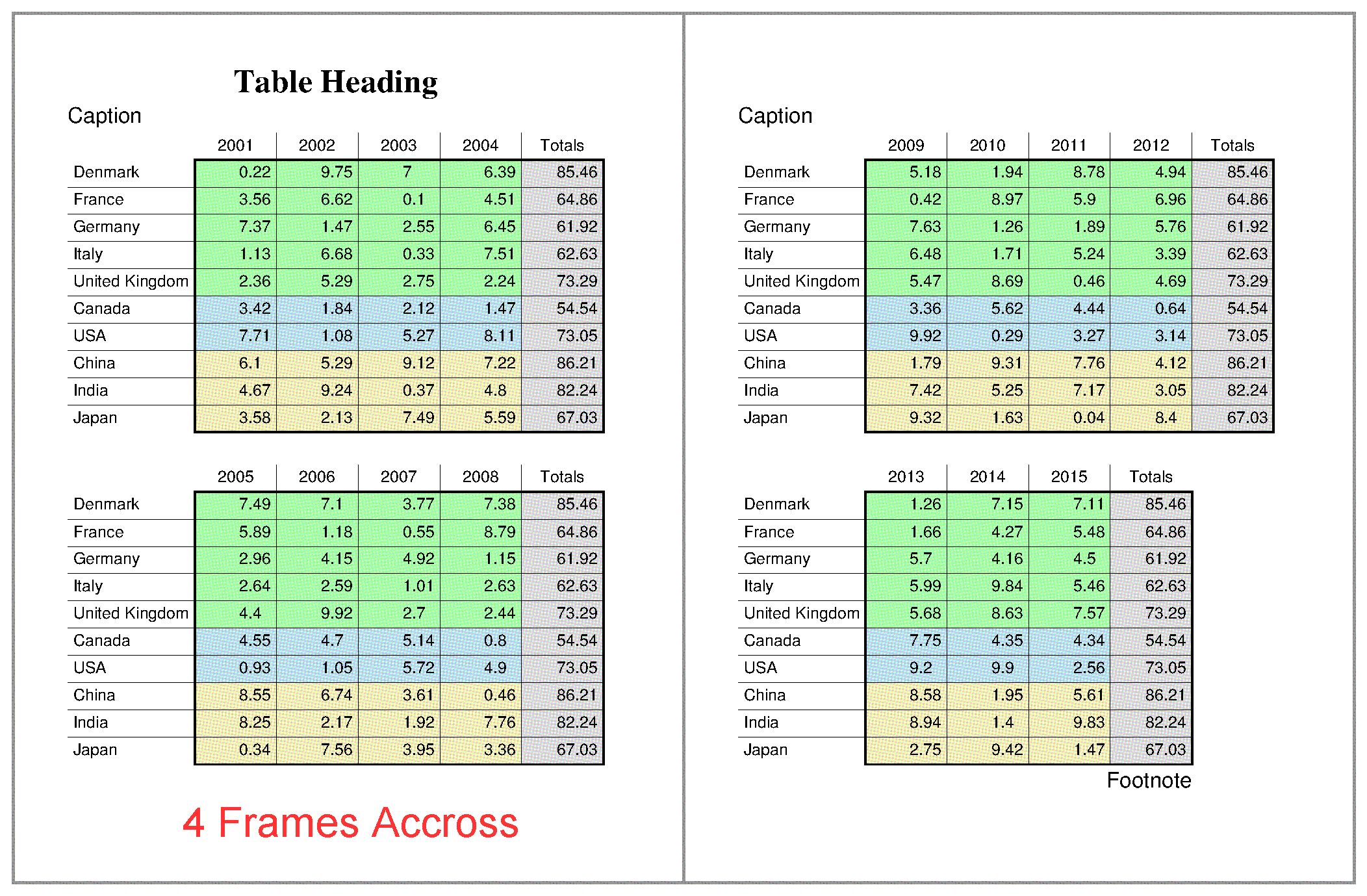 So what ?
Download the alpha version from my.dyalog.com
Comments on the API
Requests for enhancement
Bug reports
Features missing from alpha :
SVG and raster output
Table cell merging